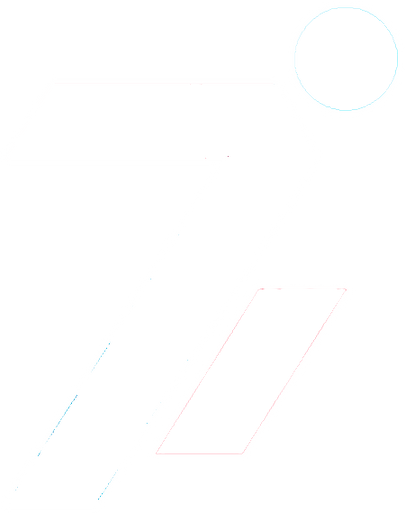 «Год педагога и наставника: социально-значимые мероприятия как система повышения значимости профессии педагога»
Педагогическое мастерство – путь к совершенству педагога                                                          От учителя наставника – к ученику – молодому специалисту                                                                                Куратор сегодня – педагог и наставник для каждого студента                                                                                                                                            Роль куратора-наставника в моей жизни
Методический четверг
13 апреля 2023 г.
1
Чеченская Республика
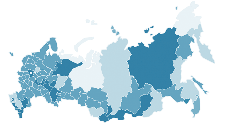 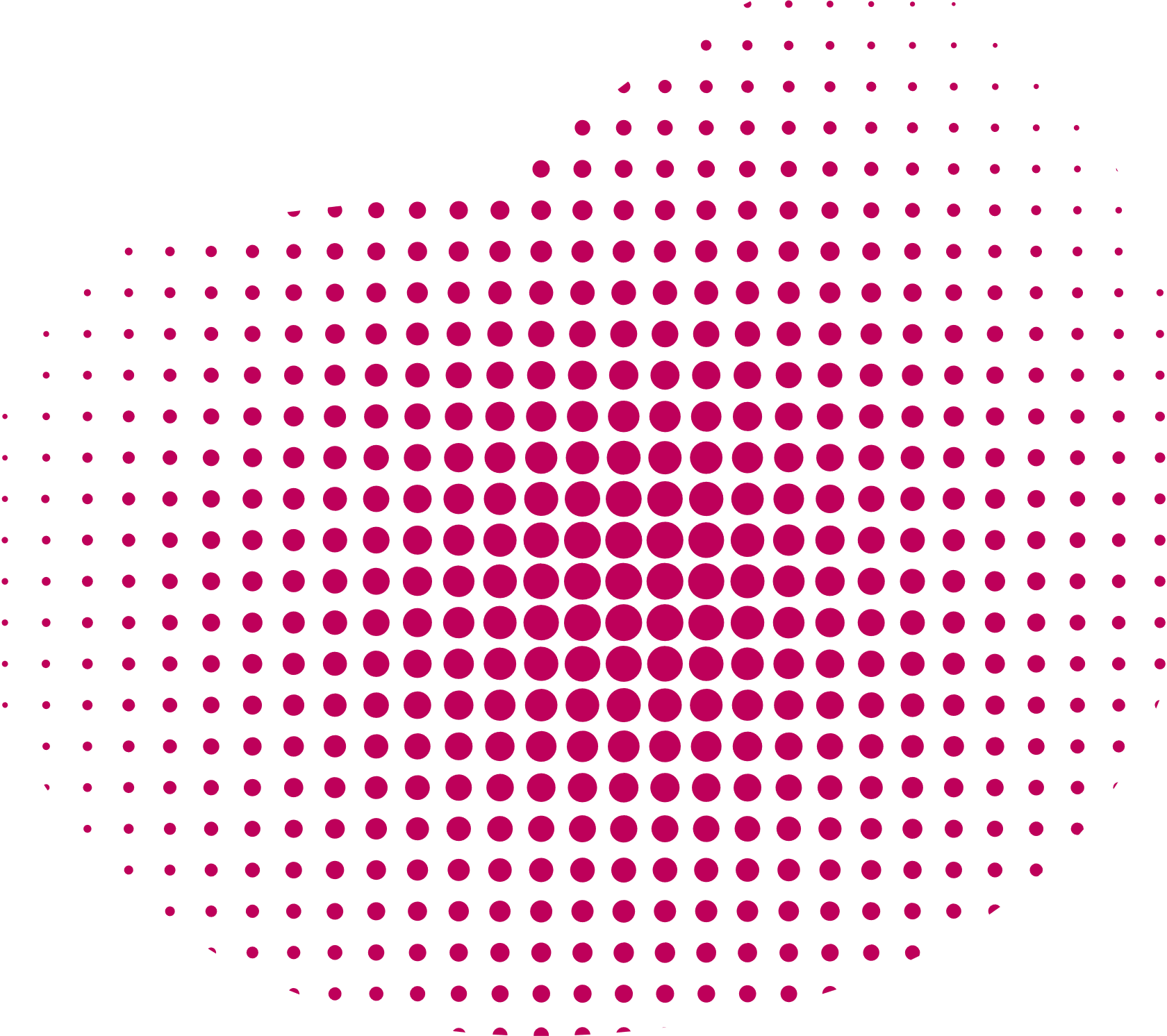 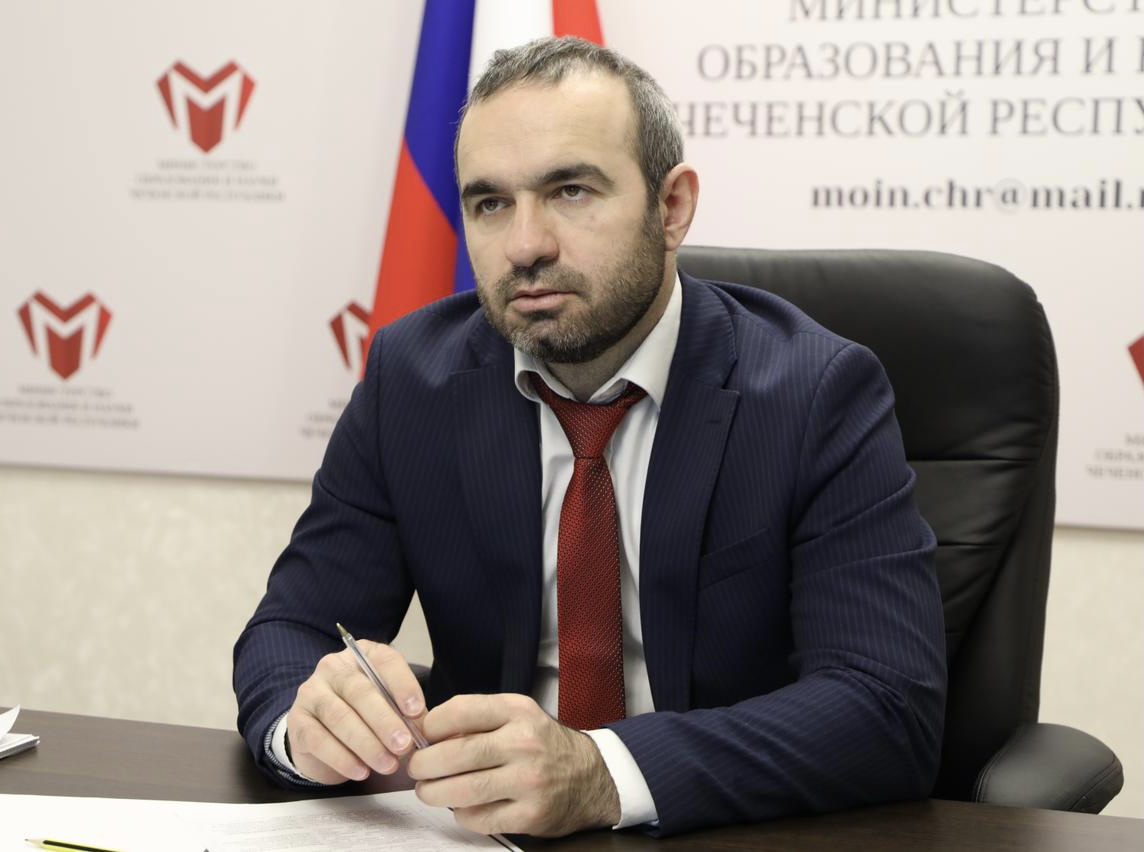 Год педагога и наставника: основные проекты и приоритеты, направленные на повышение престижа профессии учителя
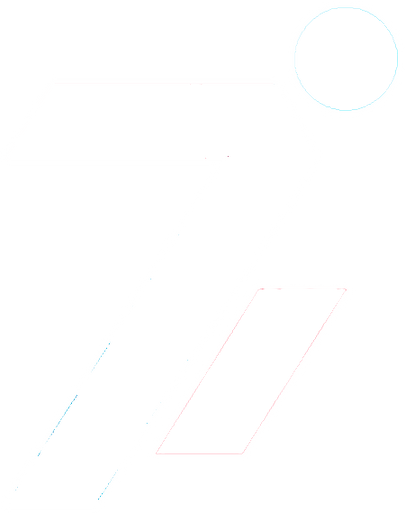 Усманов Ахмед Рамазанович, 
заместитель министра образования и науки Чеченской Республики
Методический четверг
2
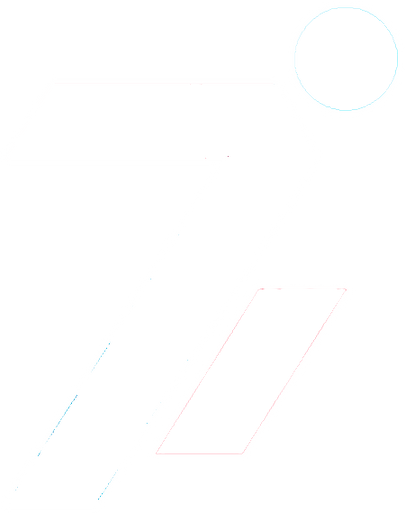 Конкурсы и Акции 
ФГБУ «ФЦОМОФВ»
ВСЕРОССИЙСКИЕ 
КОНКУРСЫ
система повышения социальной значимости профессии педагога дополнительного образования,                тренера-преподавателя
направленны на развитие сферы дополнительного образования физкультурно-спортивной направленности 
выявление и распространение лучших педагогических практик 
повышение социальной значимости профессии педагога дополнительного образования, тренера-преподавателя
Участников 
более 2 млн.
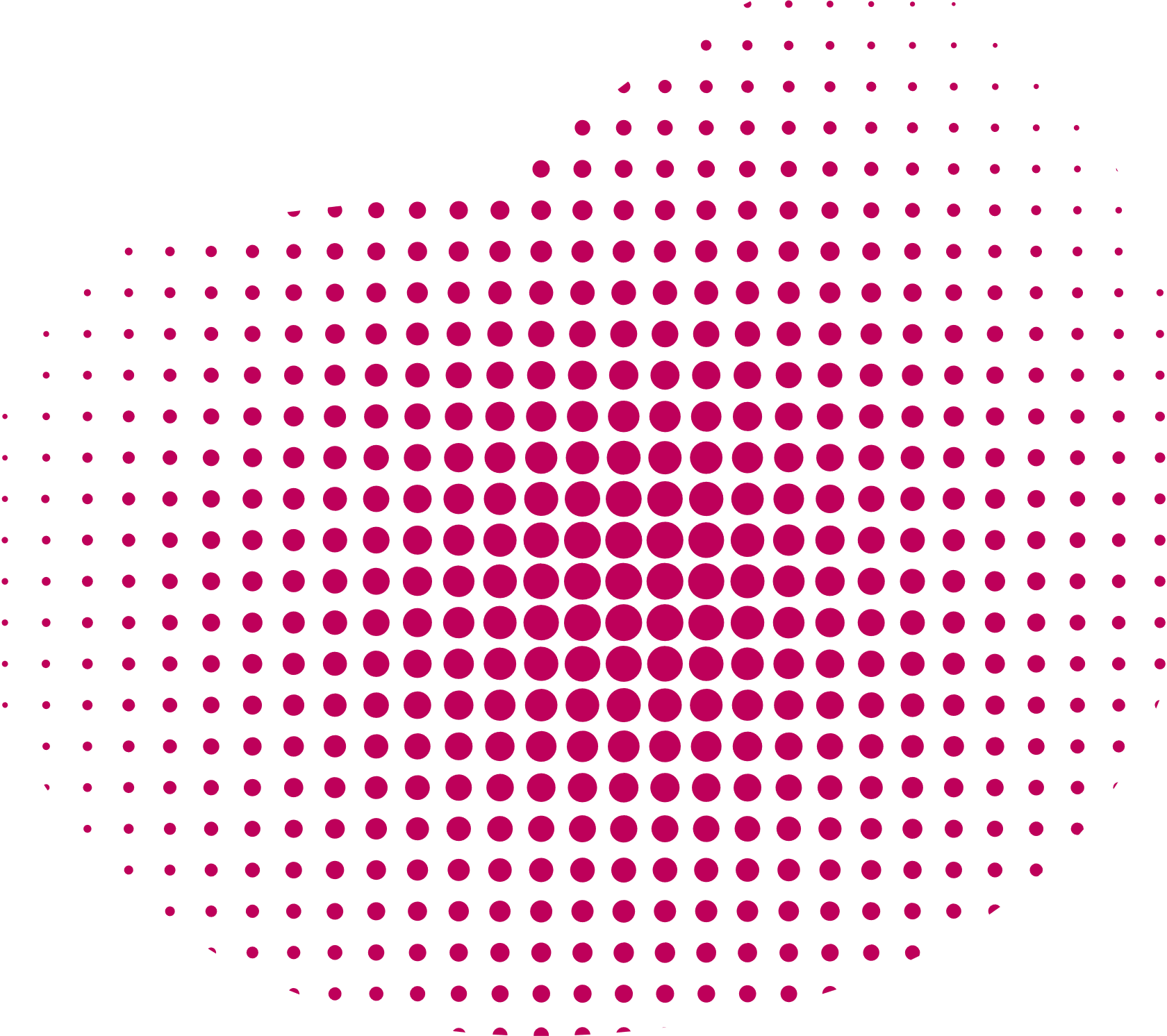 3
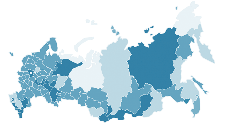 г.Москва
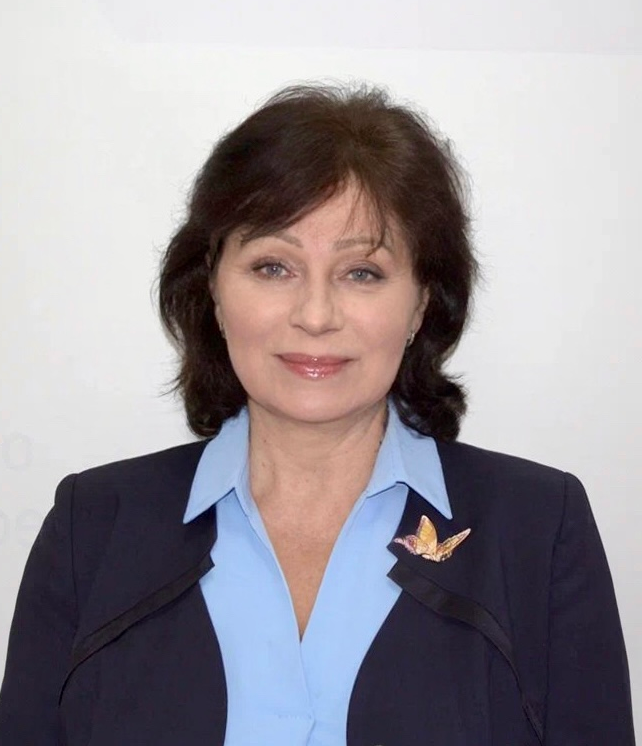 Социально-значимые мероприятия как система повышения значимости профессии педагога
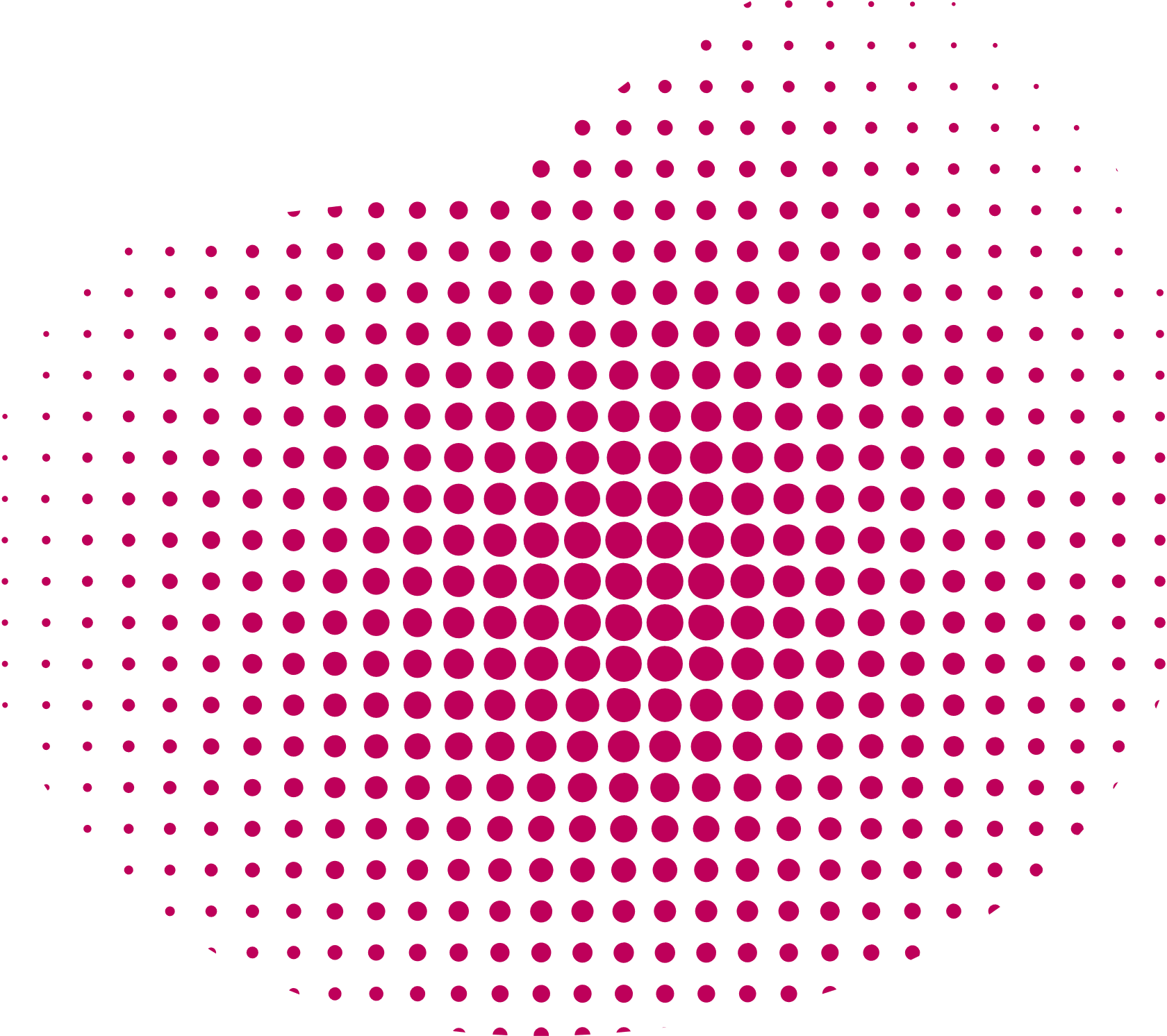 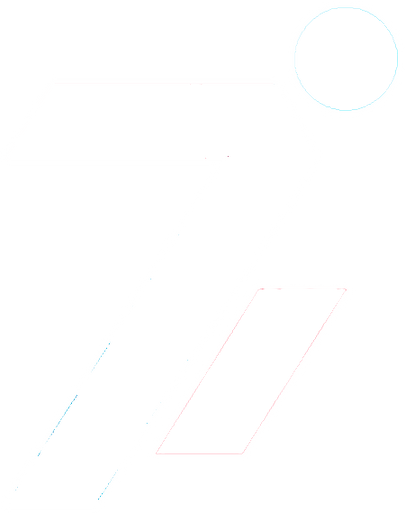 Лаптева Ирина Ивановна, 
руководитель отдела развития школьного и студенческого спорта ФГБУ «ФЦОМОФВ
Методический четверг
4
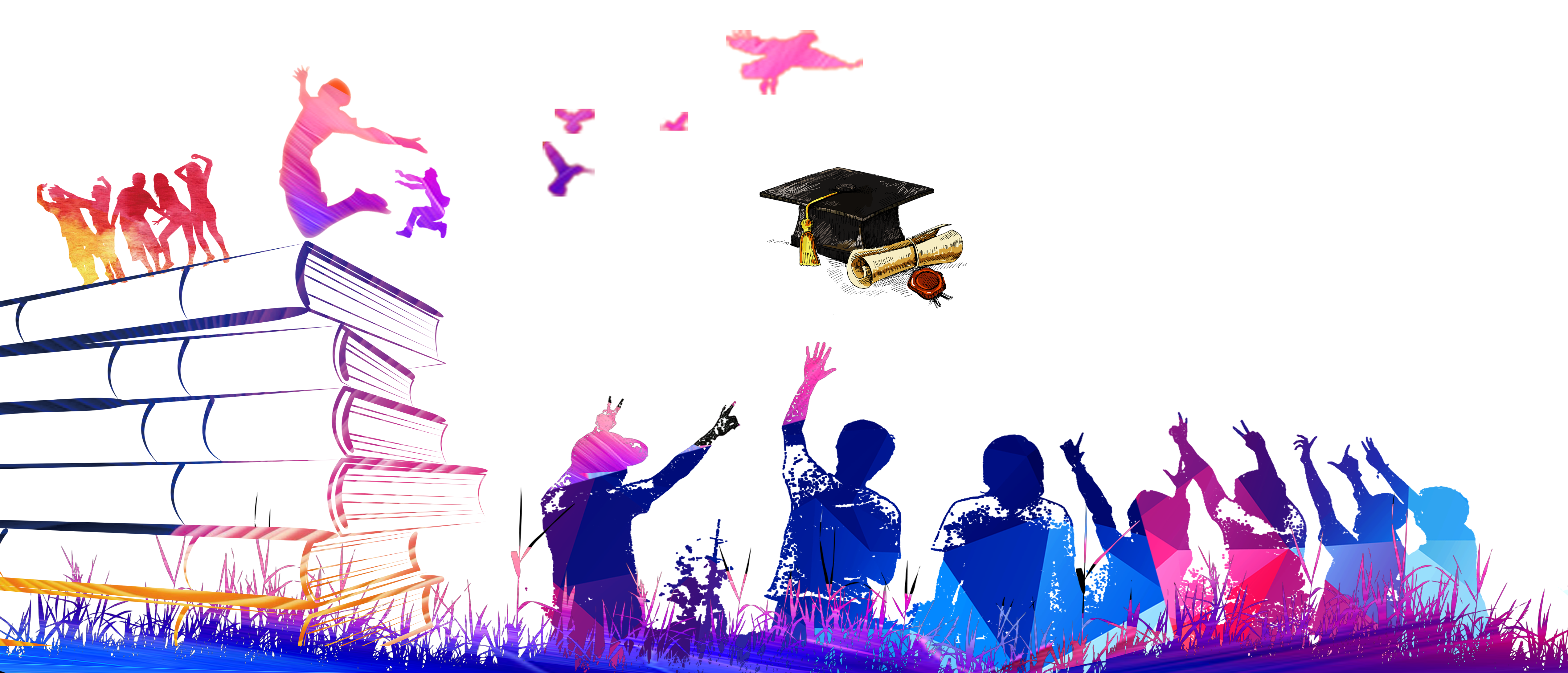 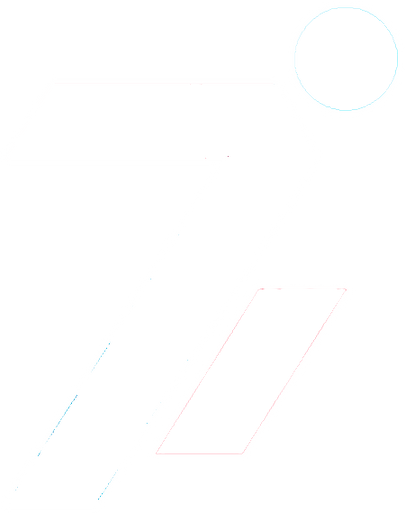 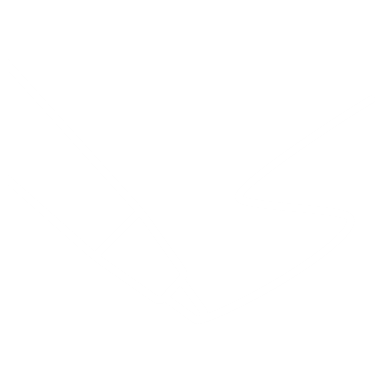 «Учитель живёт до тех пор,пока он учится.Как только он перестаёт учиться,в нём умирает учитель»                                                  К. Д. Ушинский
Будьте учителем - энтузиастом
Будьте позитивным учителем
Будьте требовательным, уважительным и справедливым
Будьте последовательным во взаимоотношениях с учениками
Умейте слушать
Обеспечьте действенную обратную связь при определении и исправлении ошибок
Поощряйте и объясняйте ученикам значение вклада каждого в успехах класса (команды)
Ко всем ученикам относитесь как к личност
5
Методический четверг
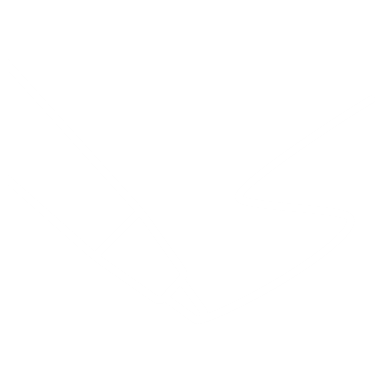 ВСЕРОССИЙСКИЕ КОНКУРСЫ
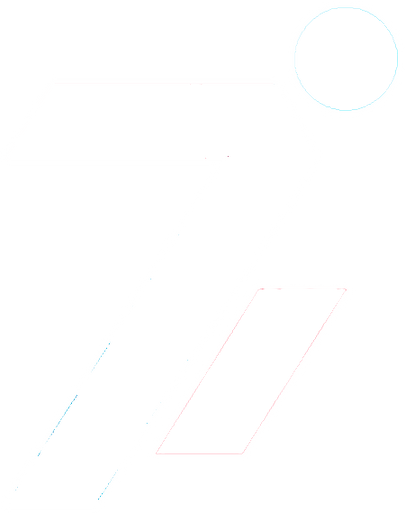 Методический четверг
6
ВСЕРОССИЙСКИЕ КОНКУРСЫ
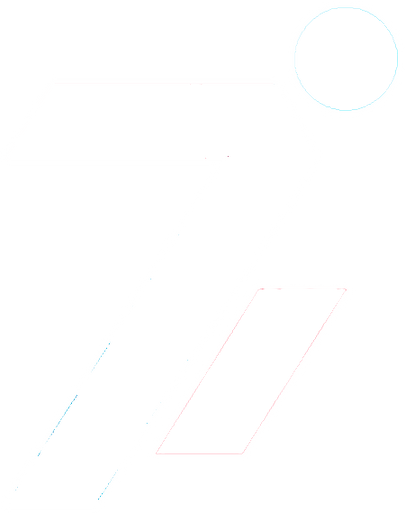 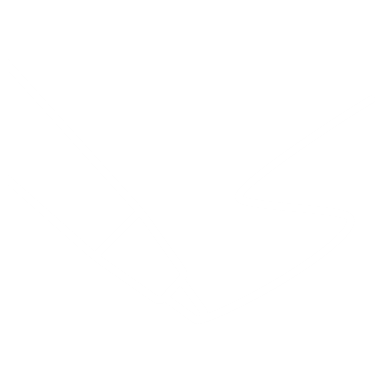 денежные сертификаты 
за 1, 2 , 3 место на всероссийском этапе.
7
Методический четверг
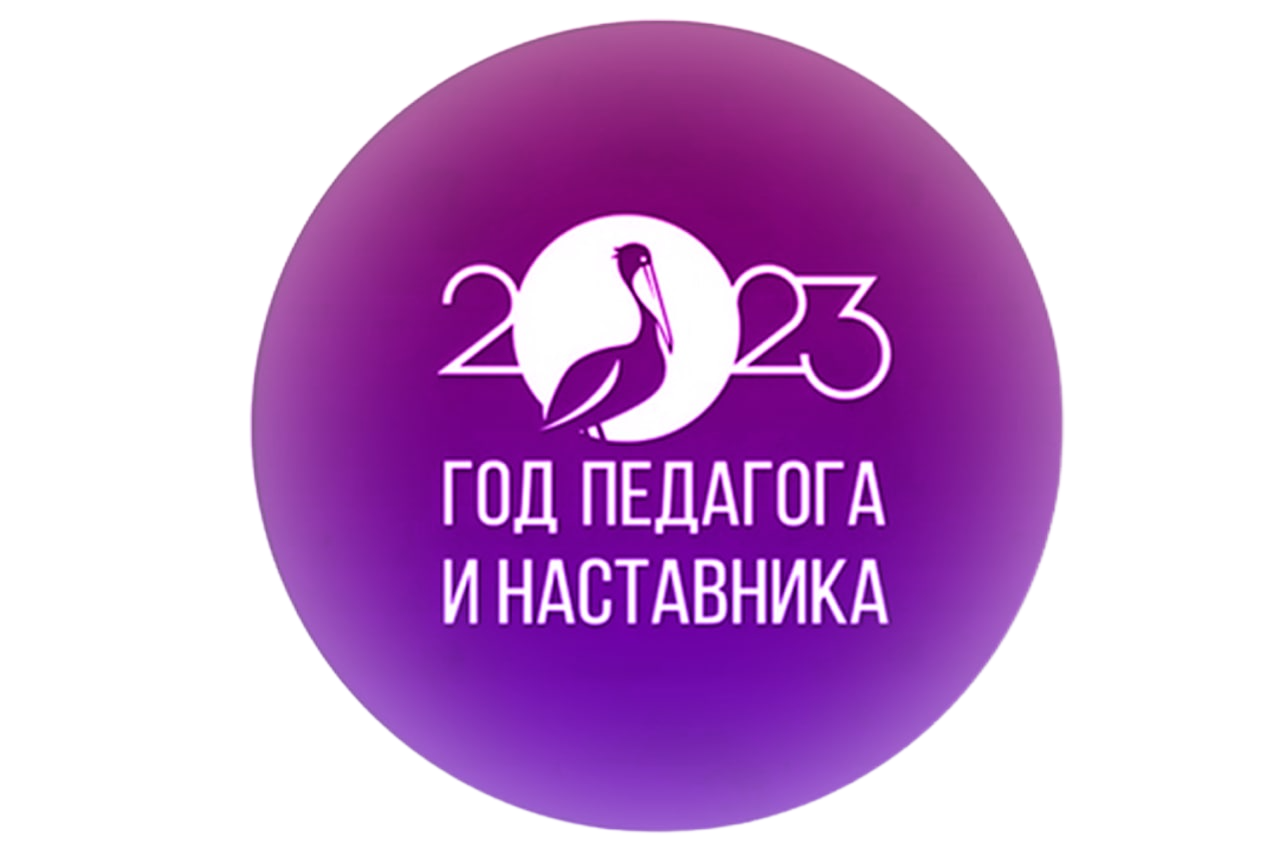 ВСЕРОССИЙСКИЕ КОНКУРСЫ
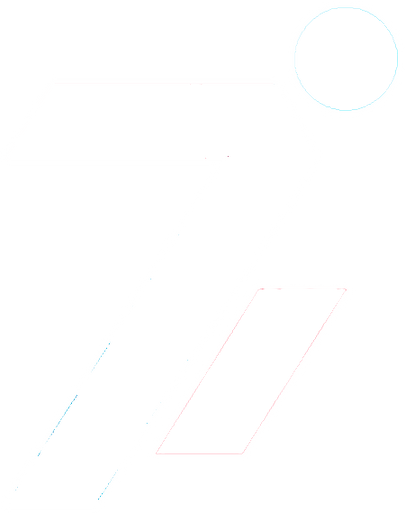 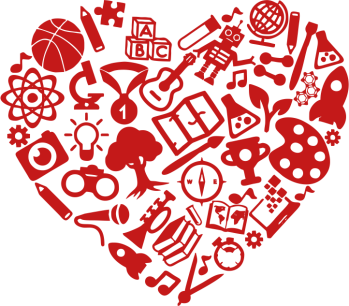 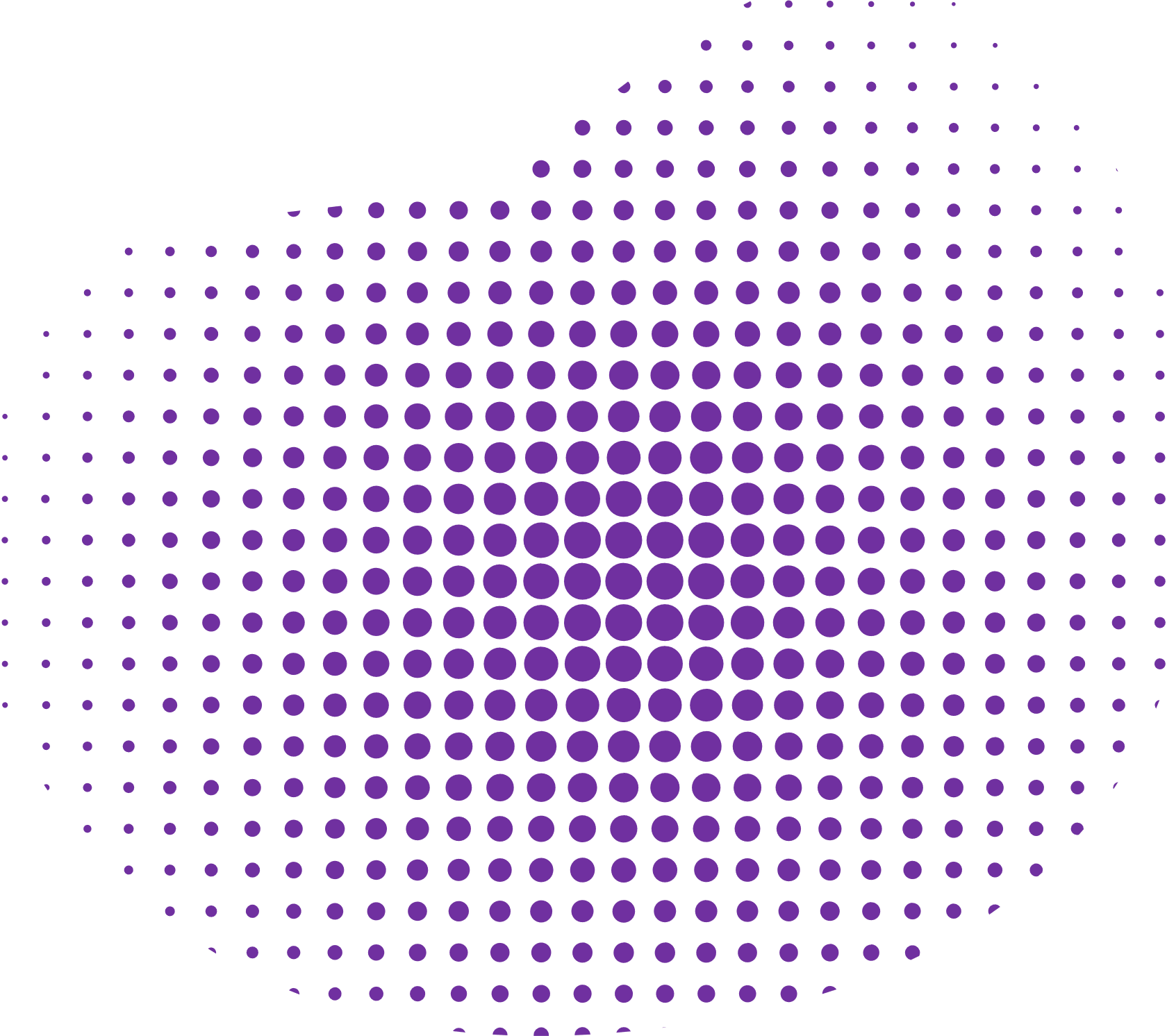 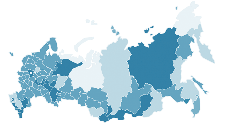 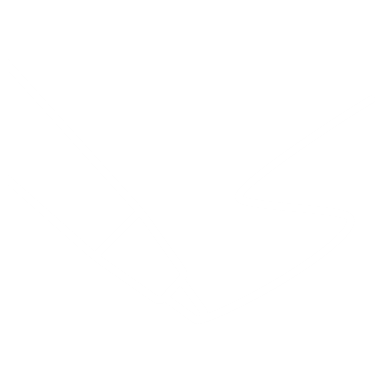 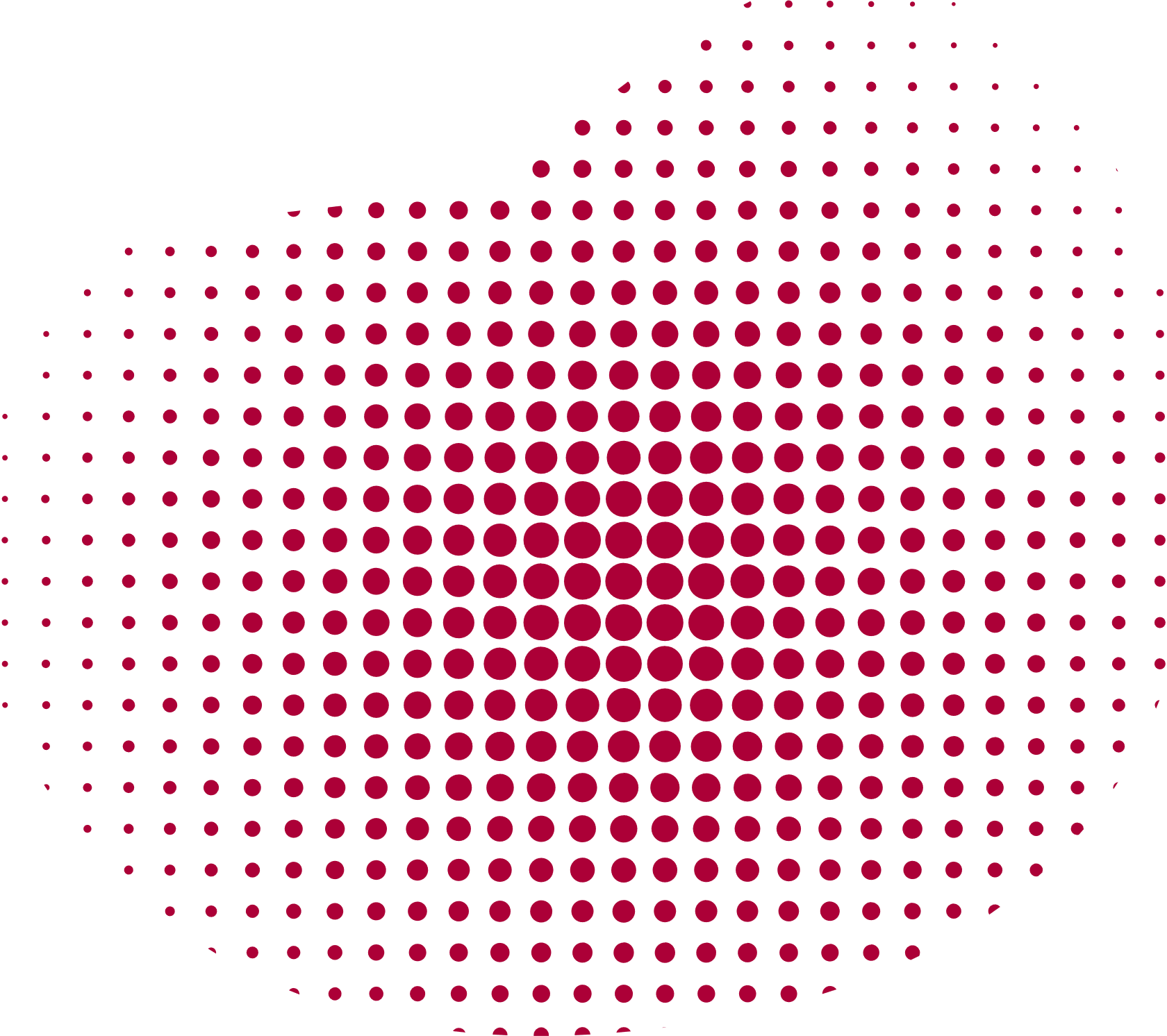 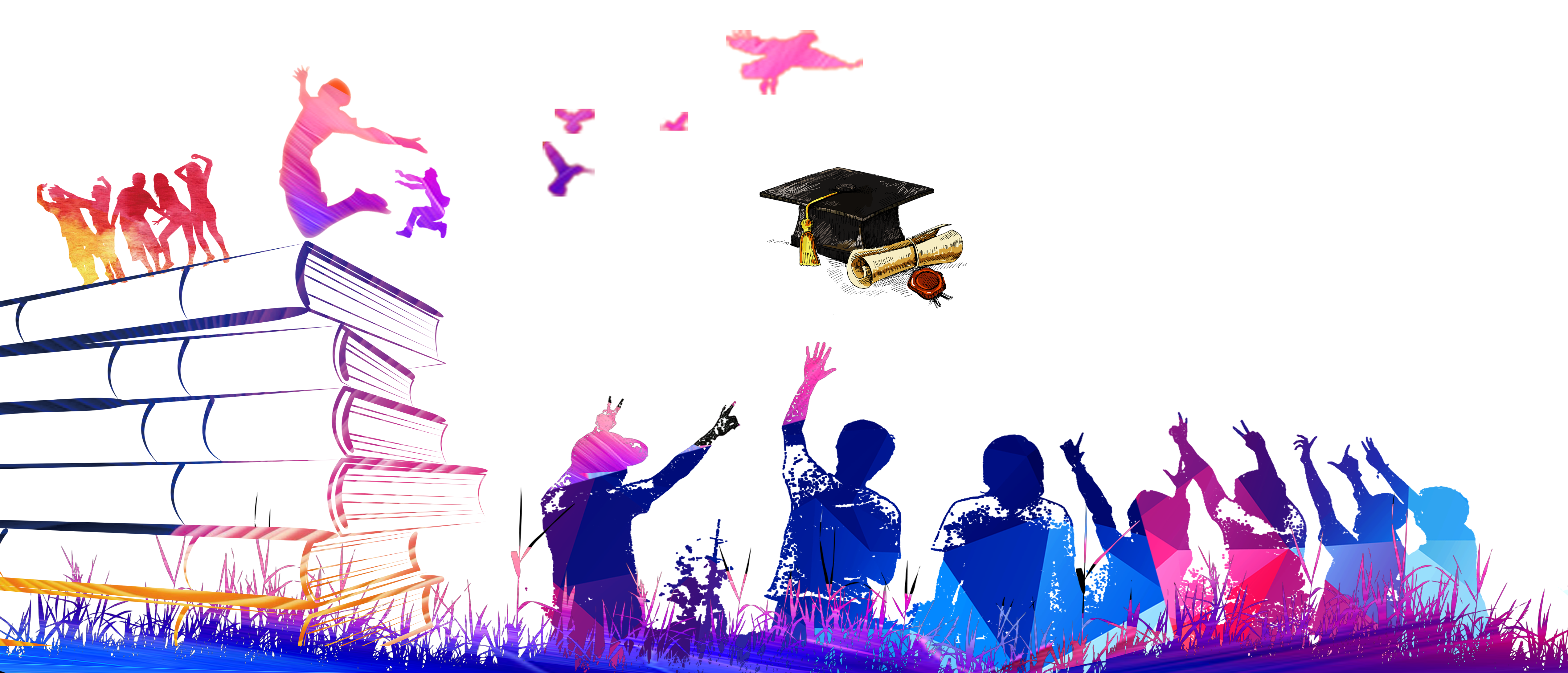 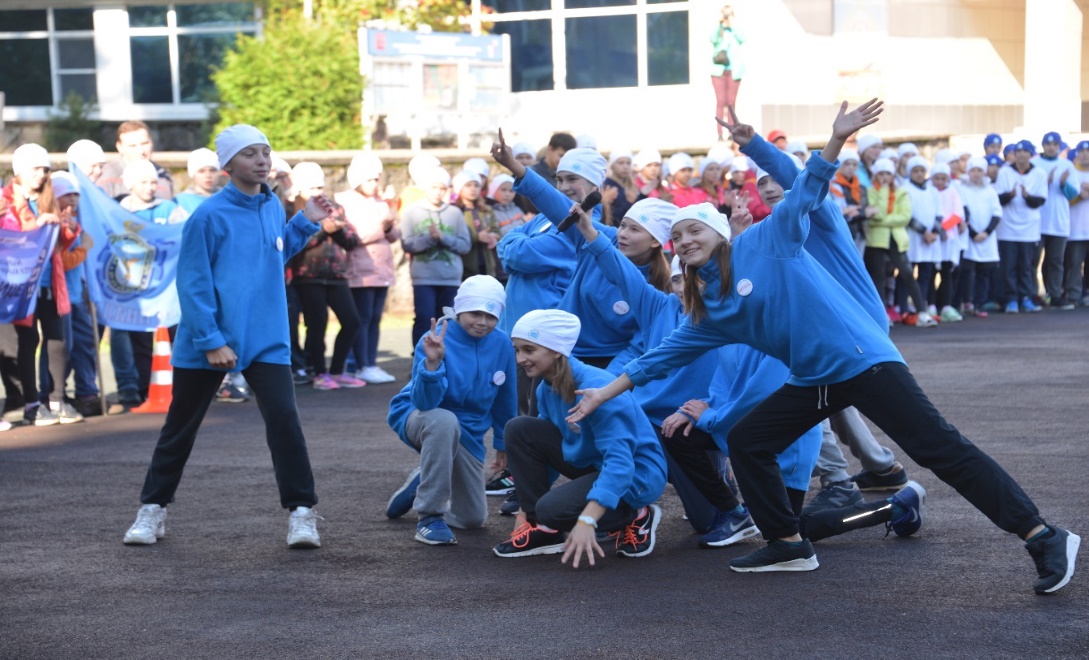 Методический четверг
8
13 апреля 2023 г.
Высокий уровень 
педагогического мастерства
Профессиональные 
компетенции
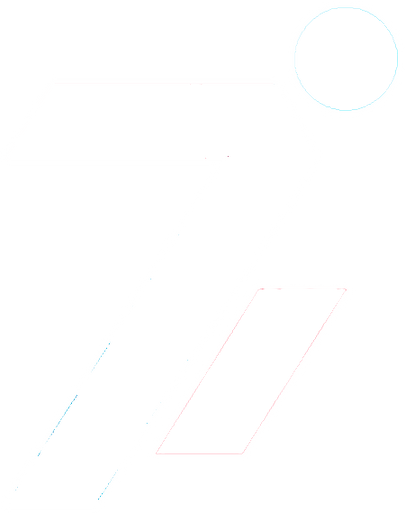 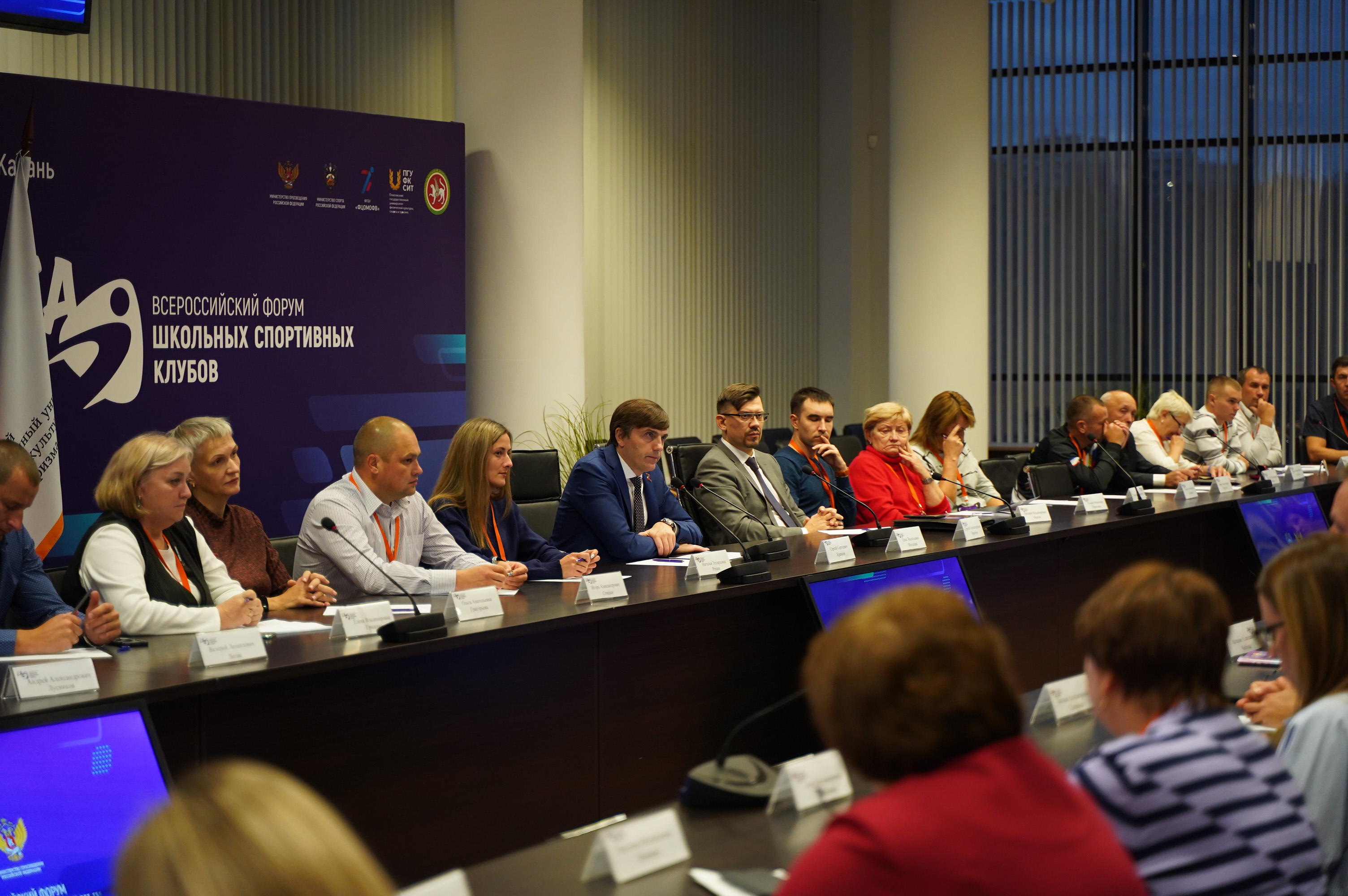 Педагог физкультурно-спортивного профиля является носителем знаний, умений и навыков, которые он должен передать обучающимся.    Ему необходимо обладать не только спортивно-практической подготовленностью, но и большим арсеналом методов и средств воспитания и обучения, быть незаурядной личностью, способной эффективно и качественно решать учебно-воспитательные задачи, привести обучающихся    к достижению результатов в спорте и будущей профессиональной деятельности
УЧИТЕЛЬ ФИЗИЧЕСКОЙ КУЛЬТУРЫ 
ПЕДАГОГ ДОПОЛНИТЕЛЬНОГО ОБРАЗОВАНИЯ ФИЗКУЛЬТУРНО-СПОРТИВНОЙ НАПРАВЛЕННОСТИ 
ТРЕНЕР-ПРЕПОДАВАТЕЛЬ
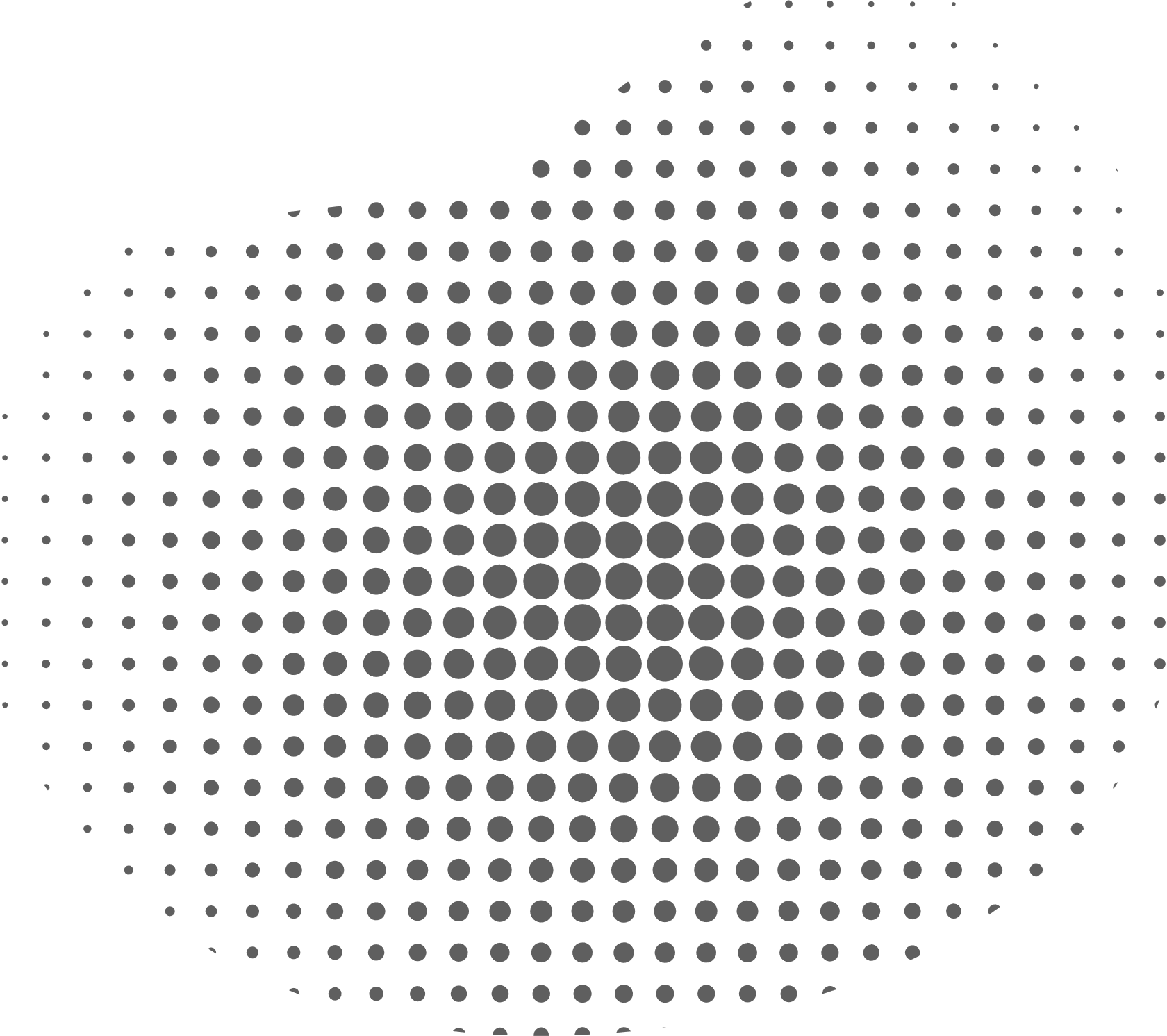 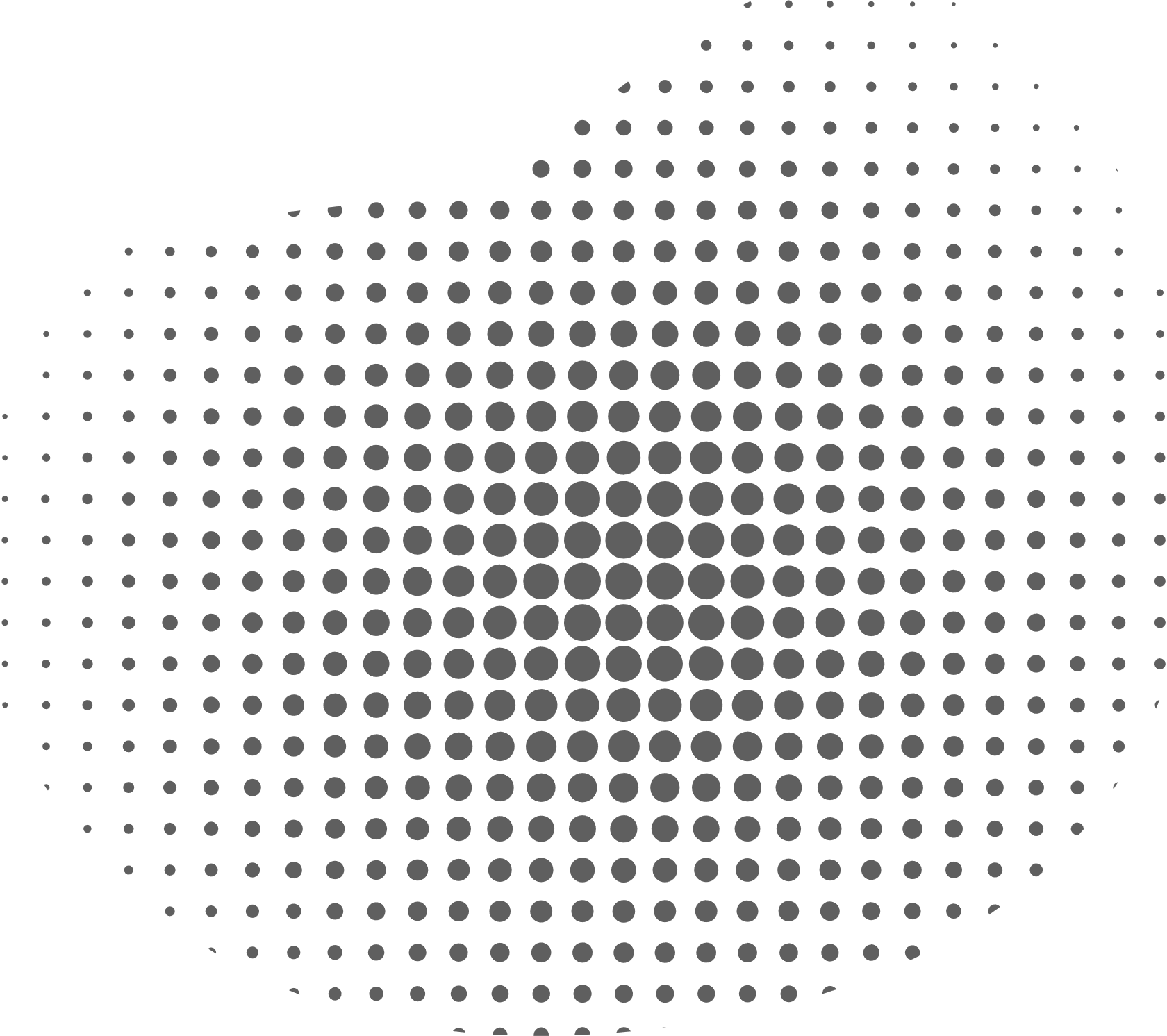 9
Всероссийский конкурс профессионального мастерства среди педагогических работников, осуществляющих обучение детей по дополнительным общеобразовательным программам в области физической культуры и спорта
2022 год
Методический четверг
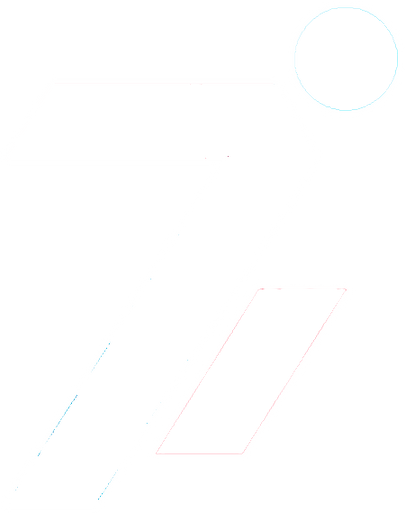 Участники
более 
1 000 педагогов
Награждение 
победителей Конкурса
г.Казань /Форум ШСК/ участников более 20 000 очно 500
10
ПОБЕДИТЕЛЬ ВСЕРОССИЙСКОГО КОНКУРСА ПРОФЕССИОНАЛЬНОГО МАСТЕРСТВА СРЕДИ ПЕДАГОГИЧЕСКИХ РАБОТНИКОВ, ОСУЩЕСТВЛЯЮЩИХ ОБУЧЕНИЕ ДЕТЕЙ ПО ДОПОЛНИТЕЛЬНЫМ ОБЩЕОБРАЗОВАТЕЛЬНЫМ ПРОГРАММАМ В ОБЛАСТИ ФИЗИЧЕСКОЙ КУЛЬТУРЫ И СПОРТА
Кутасов Сергей Евгеньевич, 
директор, тренер-преподаватель муниципального бюджетного учреждения дополнительного образования Железнодорожного района города Ростова – на – Дону «Детско-юношеская спортивная школа № 5»
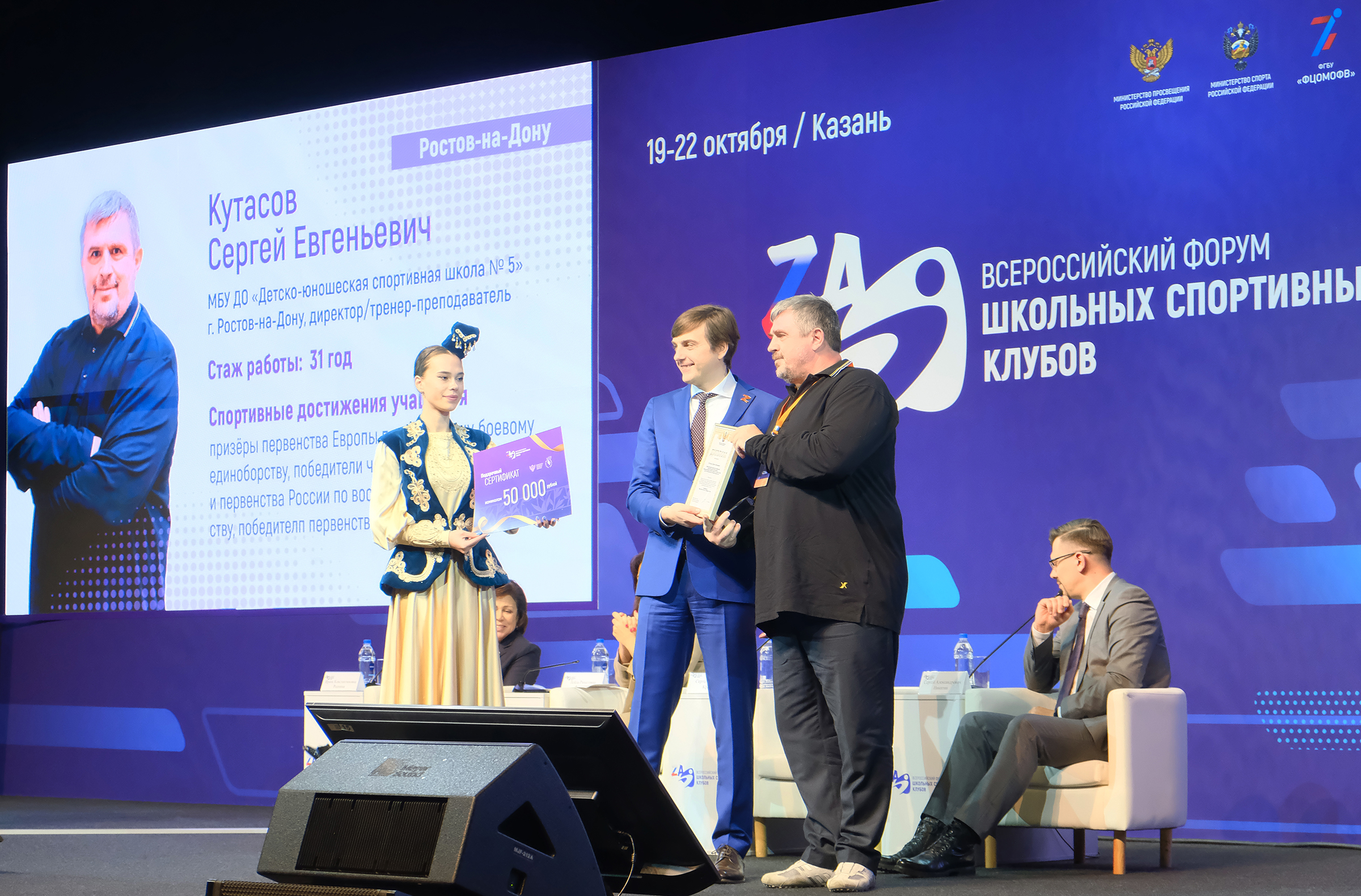 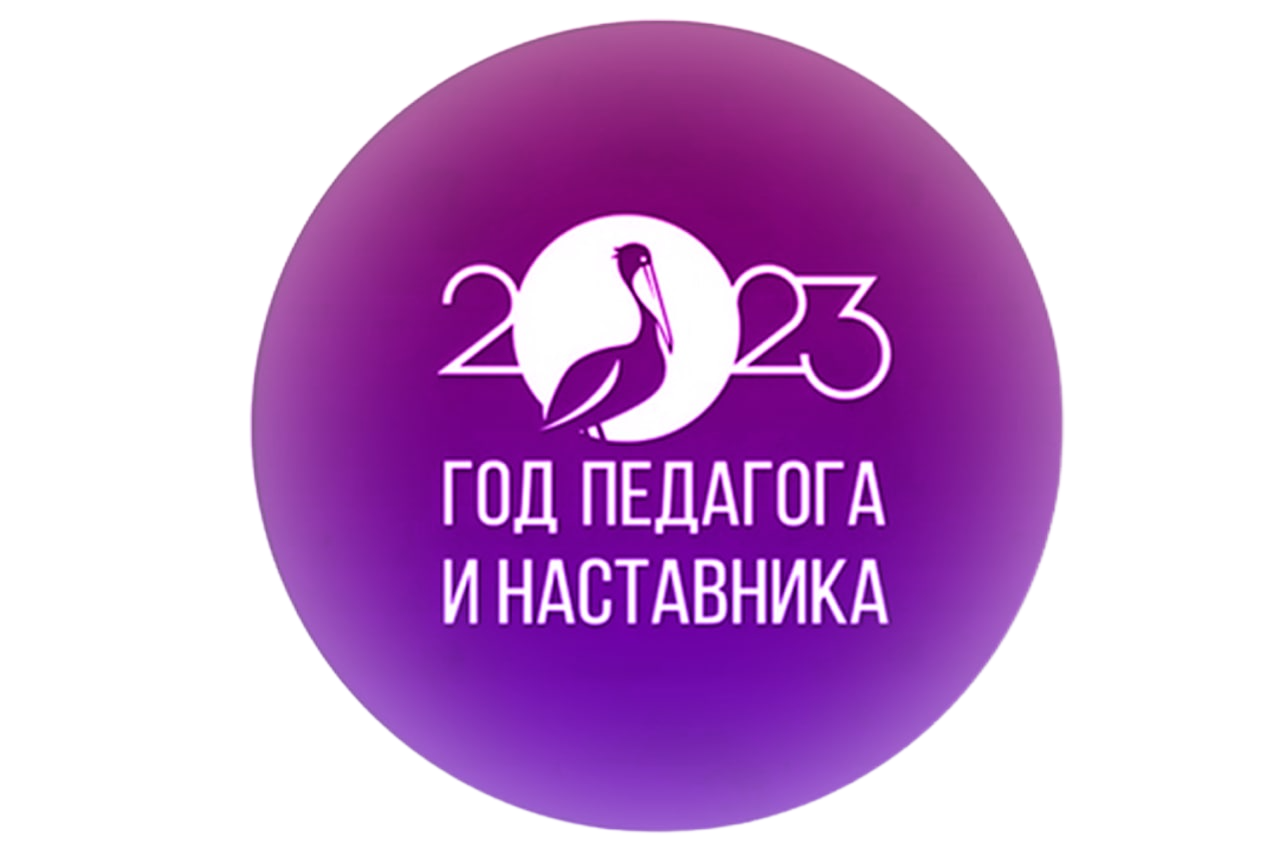 Педагогическое мастерство – путь к совершенству педагога
11
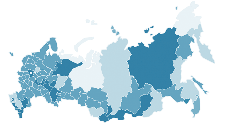 Краснодарский край
ЛАУРЕАТ III СТЕПЕНИ ВСЕРОССИЙСКОГО КОНКУРСА ПРОФЕССИОНАЛЬНОГО 
МАСТЕРСТВА РАБОТНИКОВ СФЕРЫ ДОПОЛНИТЕЛЬНОГО ОБРАЗОВАНИЯ 
«СЕРДЦЕ ОТДАЮ ДЕТЯМ»
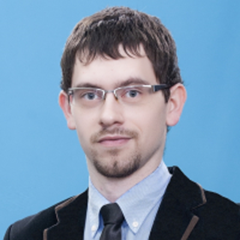 Конкурсная деятельность как средство профессионального развития педагога
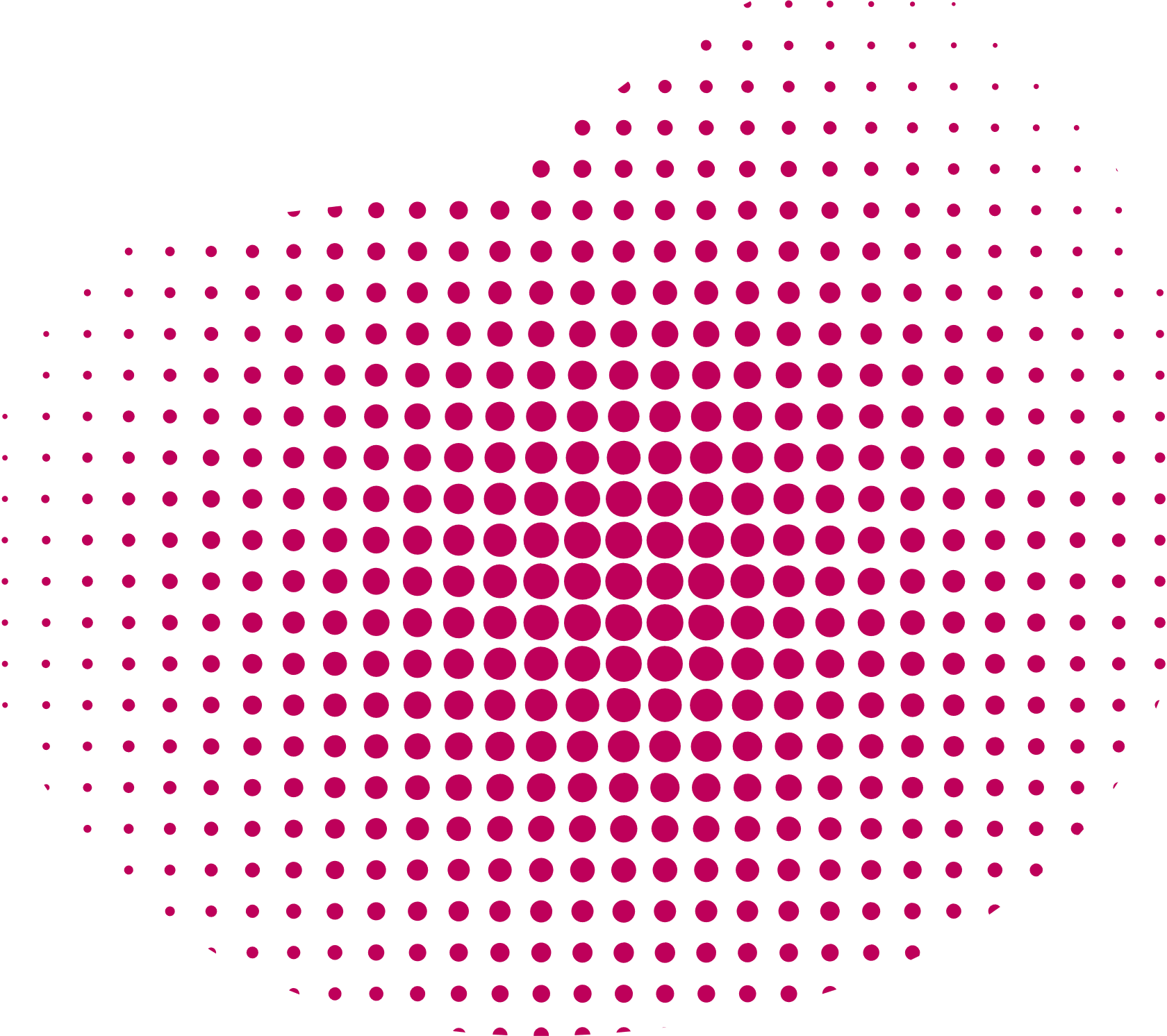 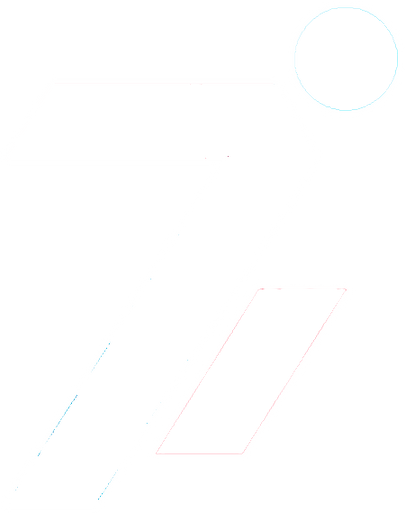 Шукшов Сергей Владимирович, 
тренер-преподаватель муниципального бюджетного образовательного учреждения дополнительного образования «Специализированная детско-юношеская спортивная школа №1» муниципального образования г. Краснодар
Методический четверг
12
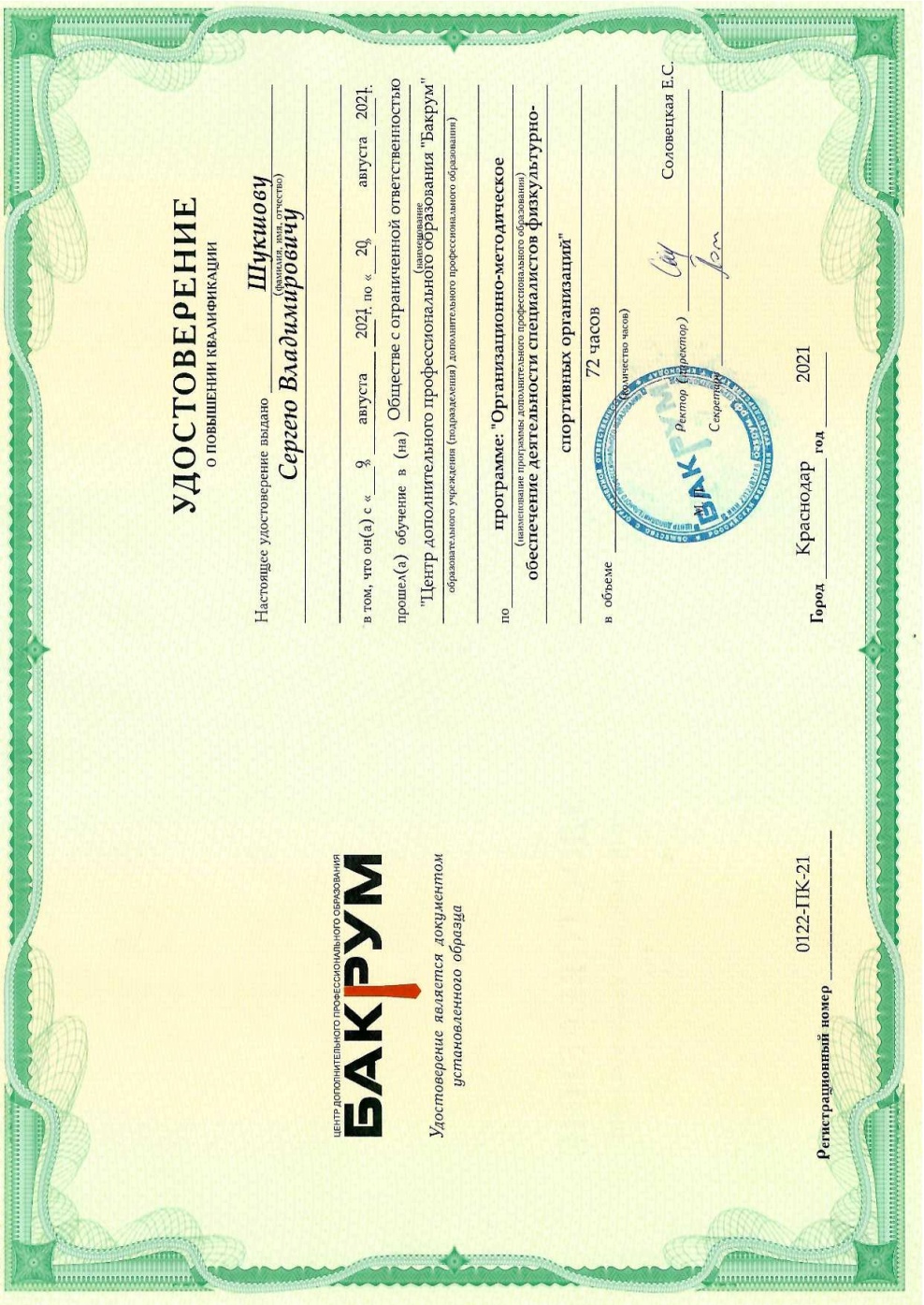 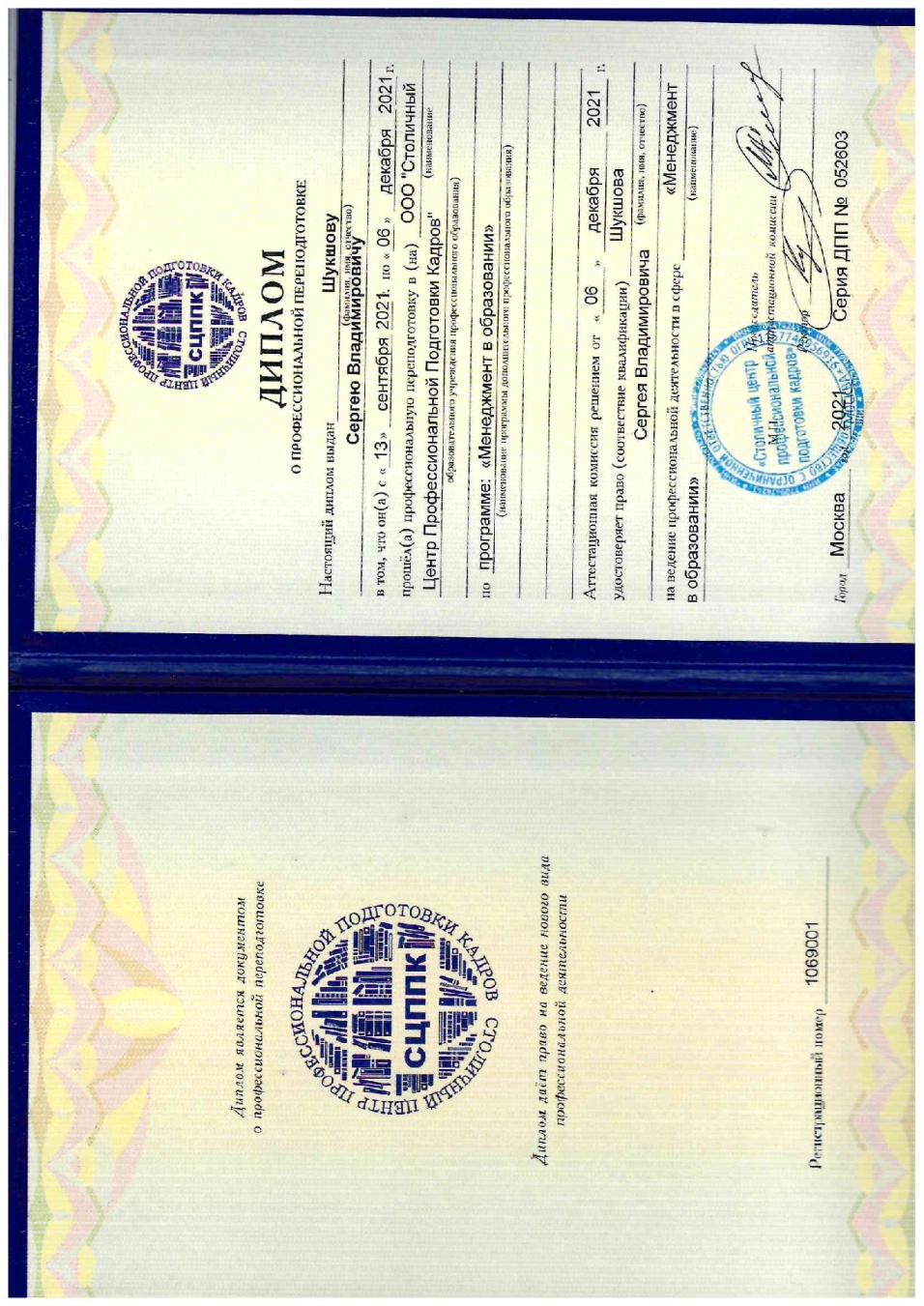 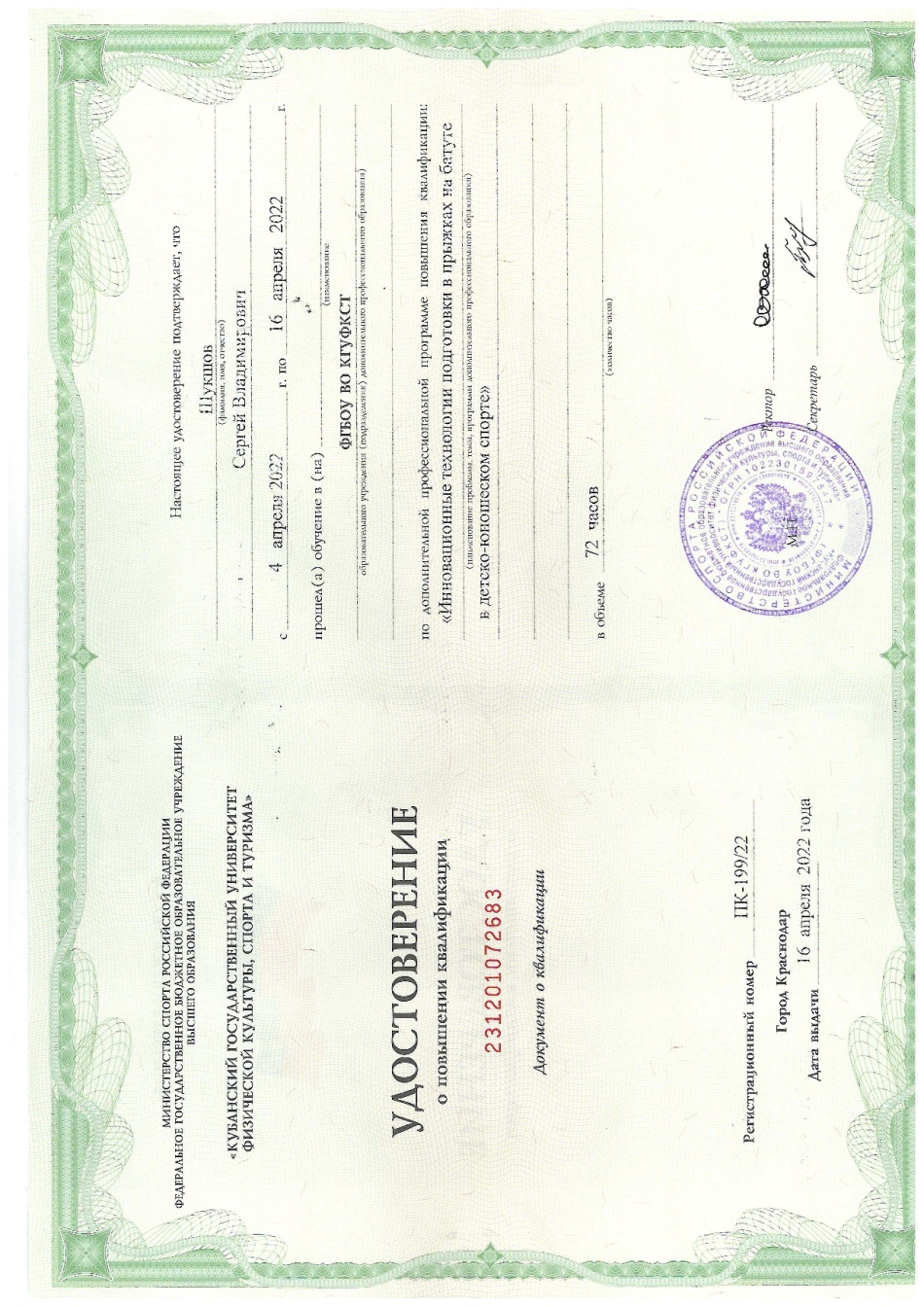 РЕГУЛЯРНОЕ ПОВЫШЕНИЕ КВАЛИФИКАЦИИ
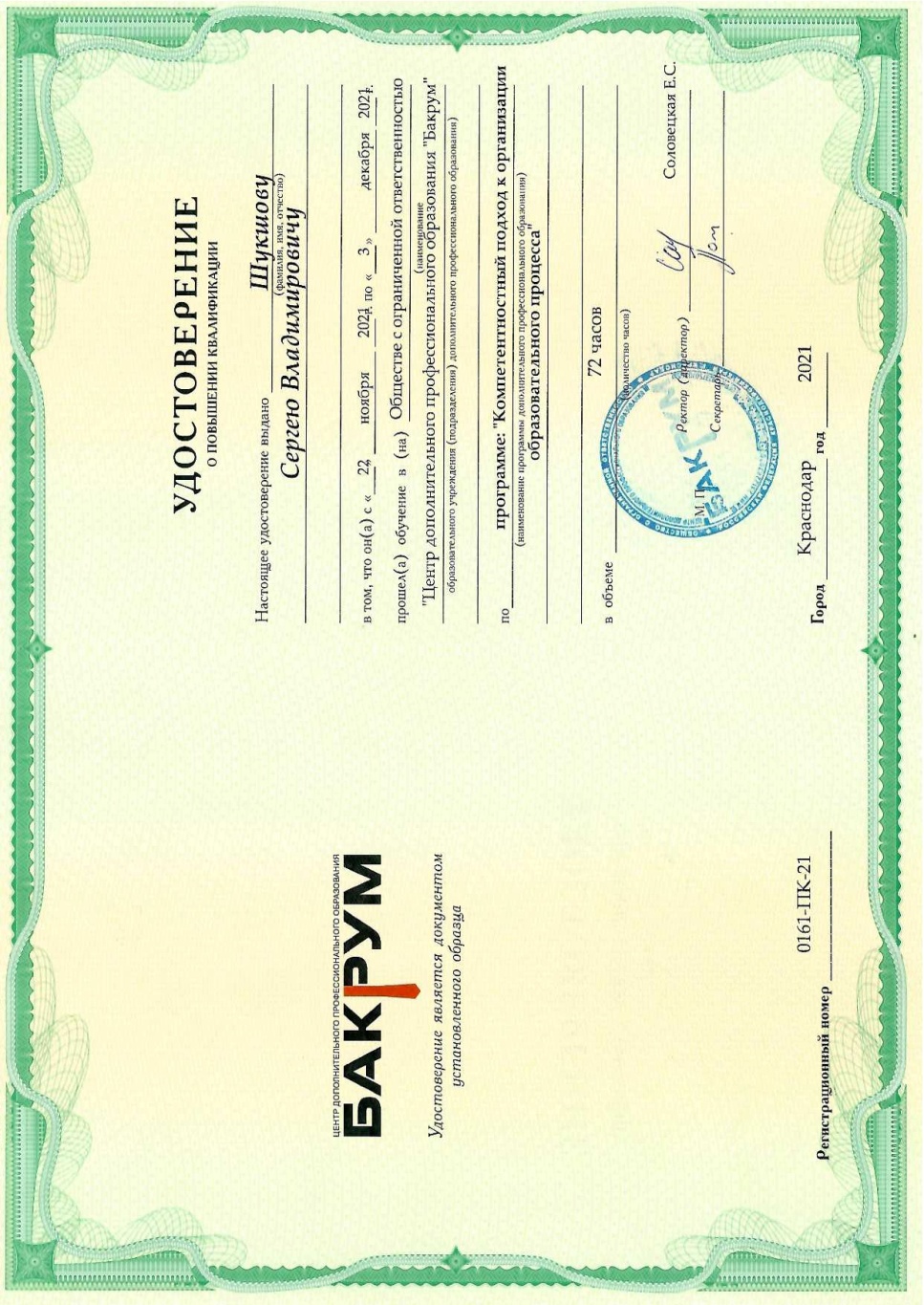 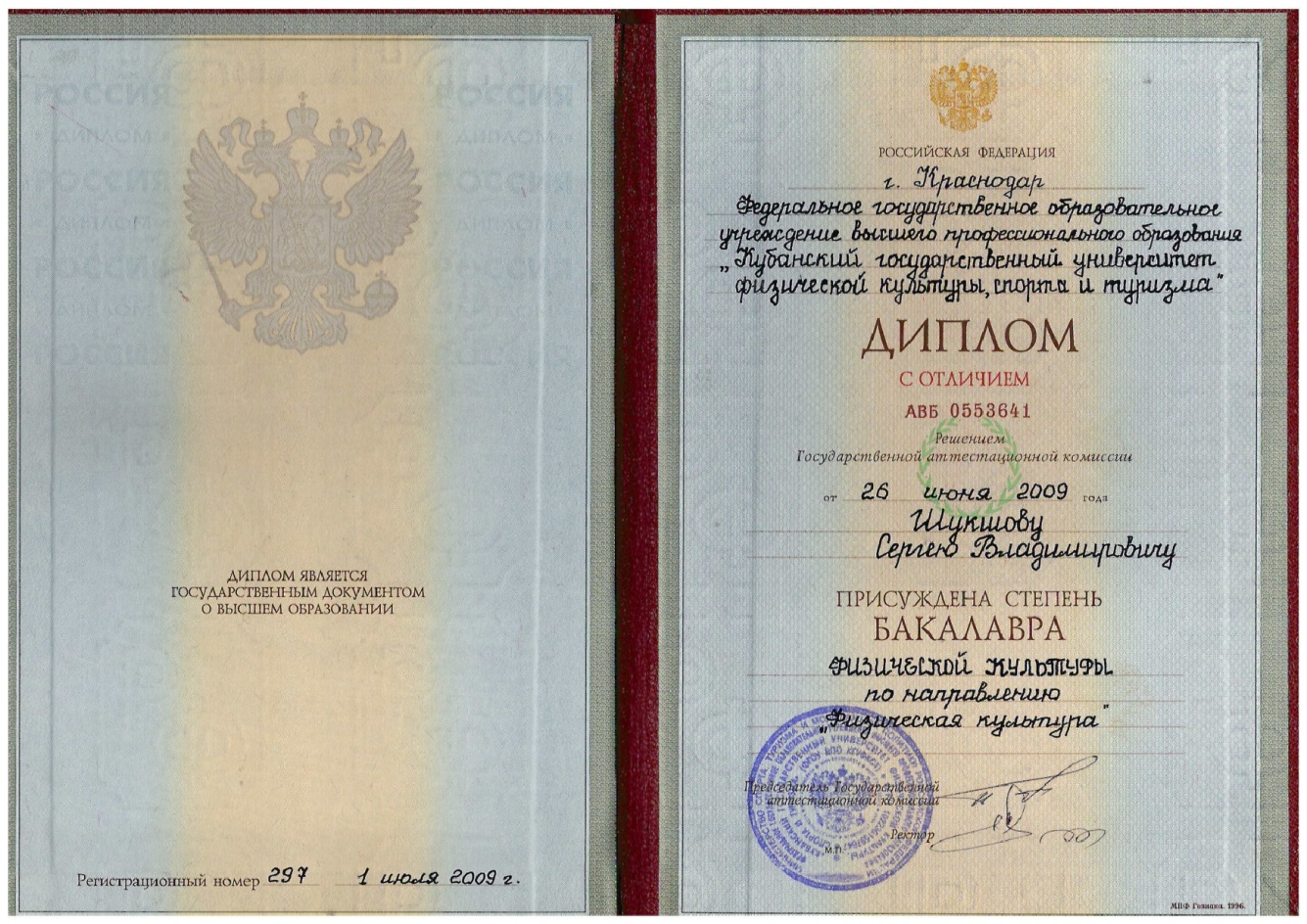 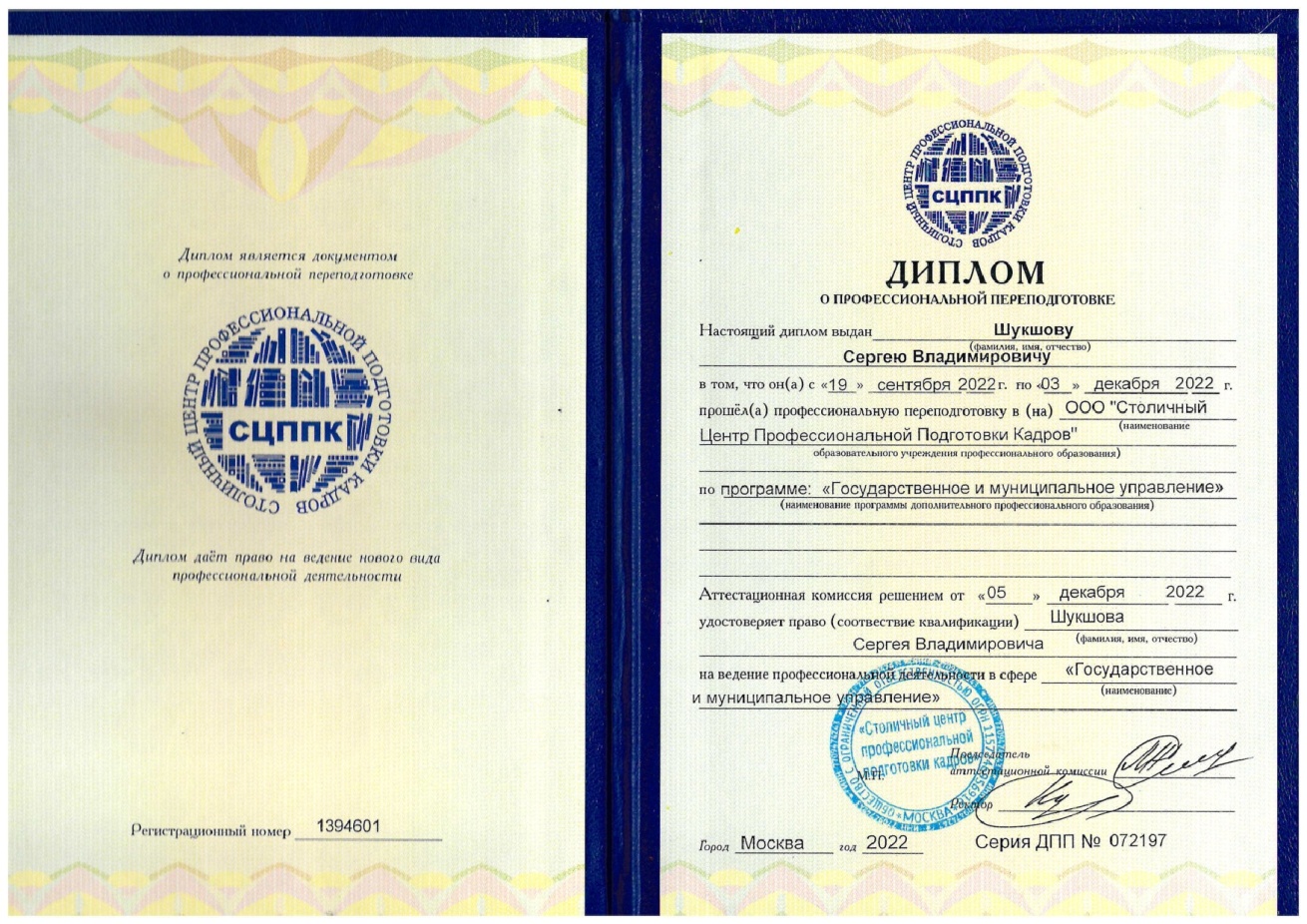 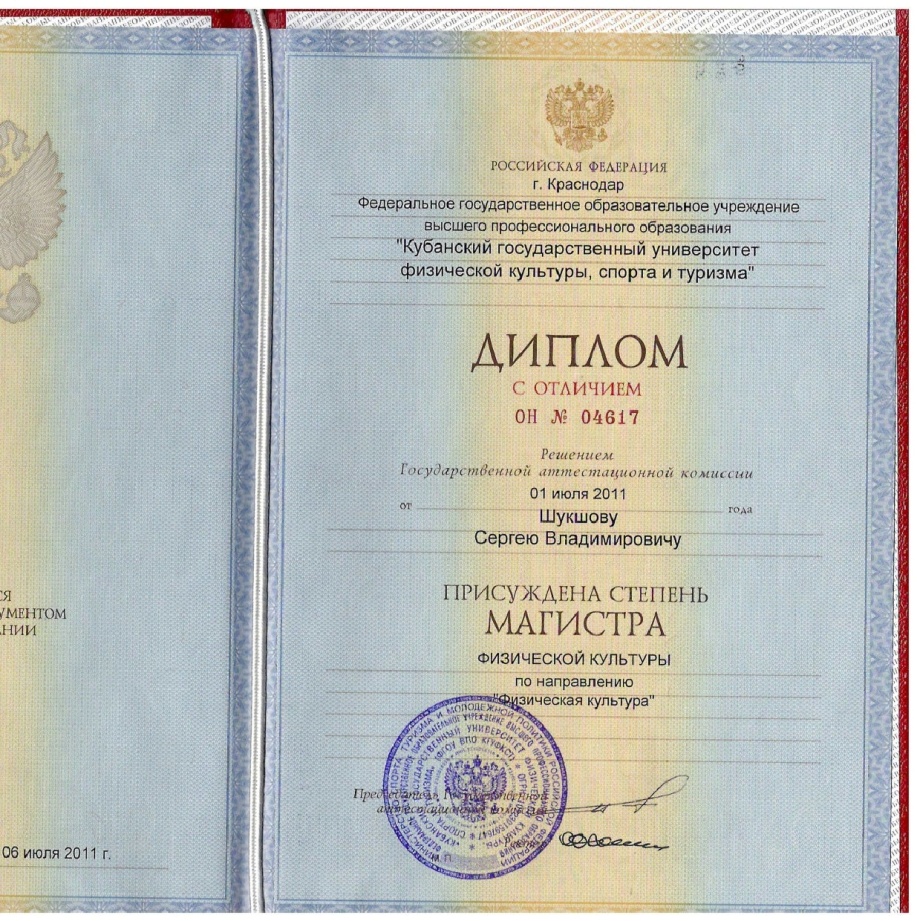 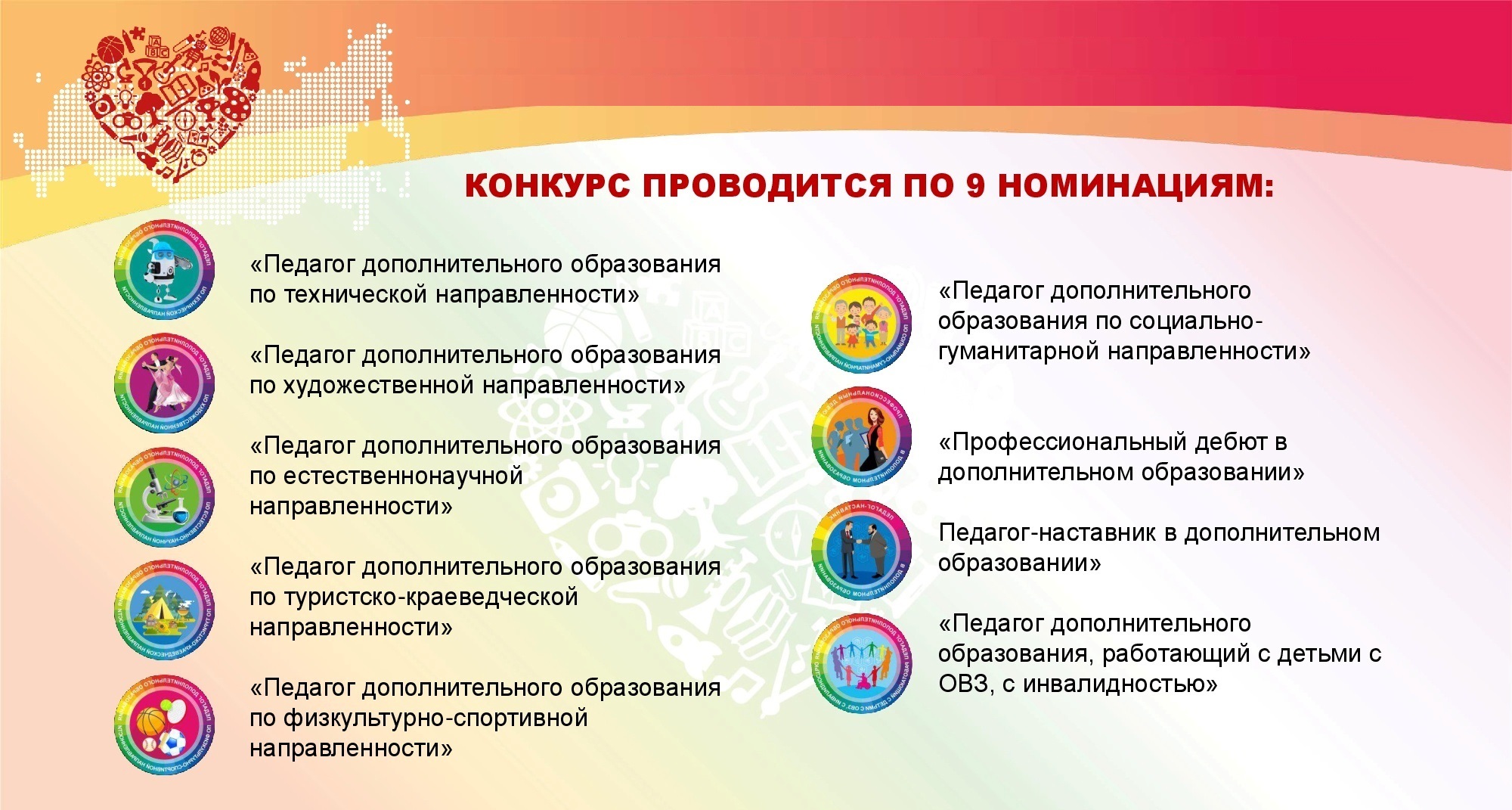 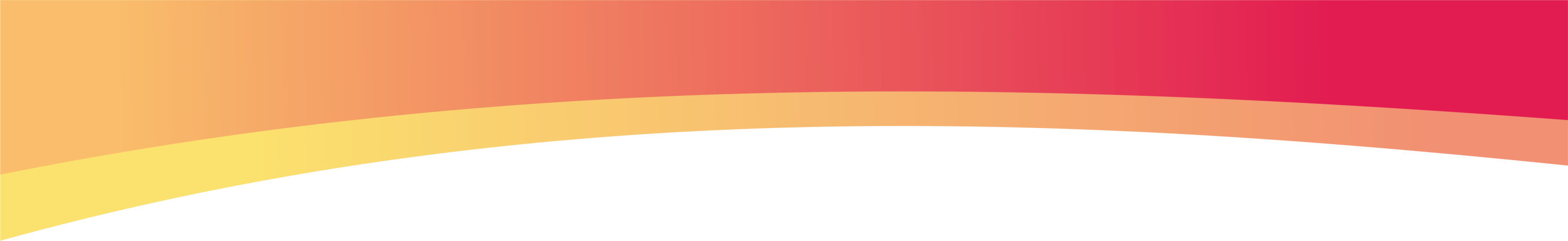 КОНКУРС ПРОФЕССИОНАЛЬНОГО МАСТЕРСТВА РАБОТНИКОВ СФЕРЫ ДОПОЛНИТЕЛЬНОГО ОБРАЗОВАНИЯ 

«СЕРДЦЕ ОТДАЮ ДЕТЯМ»
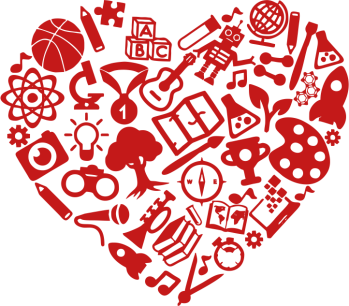 Конкурс проводится на следующих уровнях


Муниципальный 		     Региональный 	         Всероссийский	

На каждом уровне конкурс проходит в несколько этапов:

1 этап - заочный 
    2 этап - очный
ЗАОЧНЫЙ ЭТАП КОНКУРСА
(Анализ экспертами конкурсных материалов)
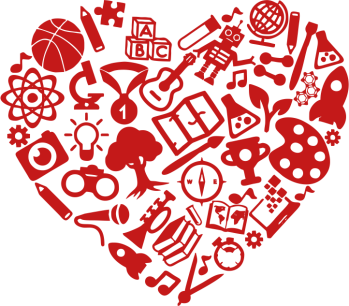 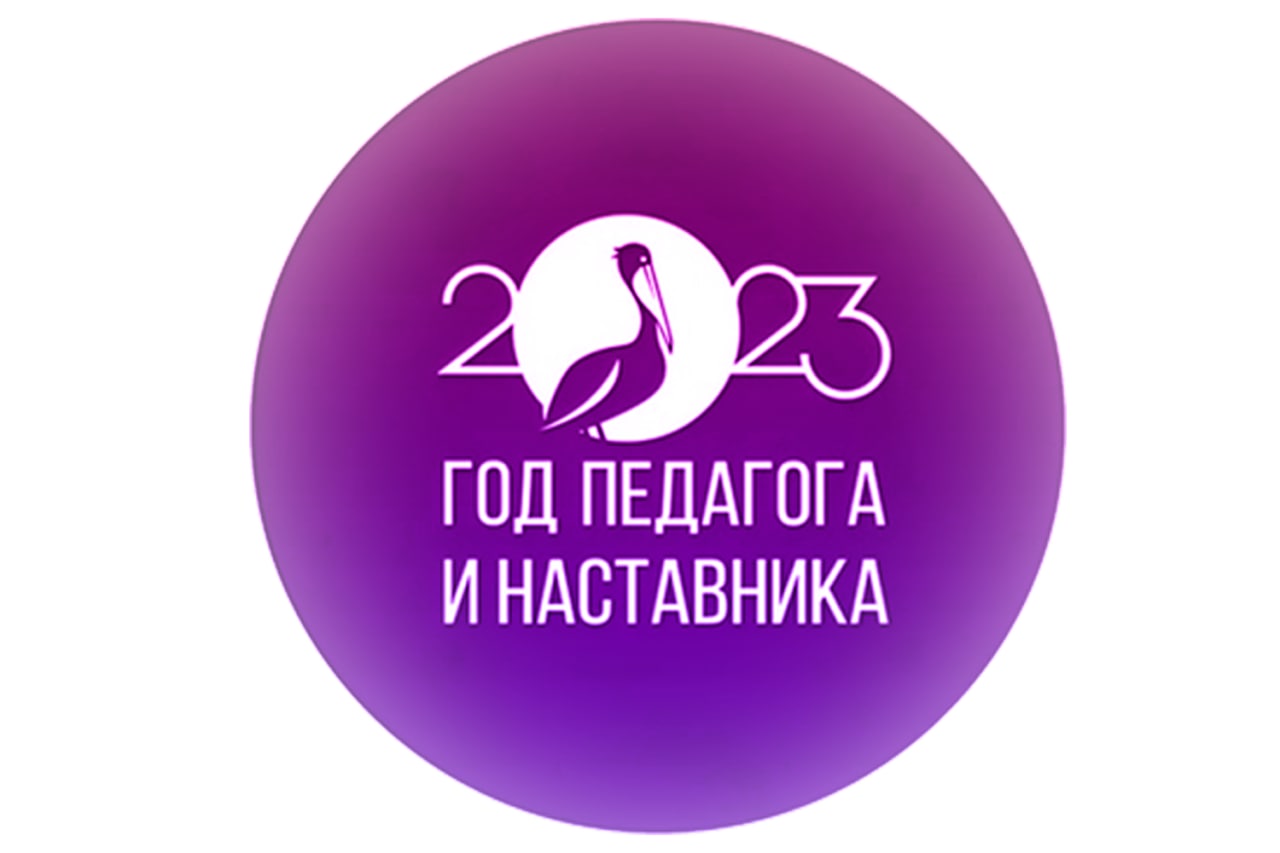 1. «Визитная карточка» - видеоматериал о конкурсанте
2.  Видеообращение «Мое образовательное решение - глобальным вызовам» в 2022 г. 
       В 2023 году «Педагог дополнительного образования: где учиться мастерству?»
3. Анализ дополнительной общеобразовательной программы участника
4. Анализ сведений о качестве реализации Программы (результативность программы)
ПЕРВЫЙ ТУР ОЧНОГО ЭТАПА КОНКУРСА
Индивидуальное конкурсное испытание – открытый мастер-класс «Новые формы организации обучения и воспитания детей в дополнительном образовании» 
 Групповое конкурсное испытание  - импровизационный конкурс «Проектирование дополнительного образовательного пространства для развития способностей и талантов детей»
ВТОРОЙ ТУР ОЧНОГО ЭТАПА КОНКУРСА
Индивидуальное конкурсное испытание «Педагогическое многоборье» 
 Конкурсное испытание «Высшая Лига дополнительного образования детей» - профессиональный диалог с представителем Министерства
Методический четверг
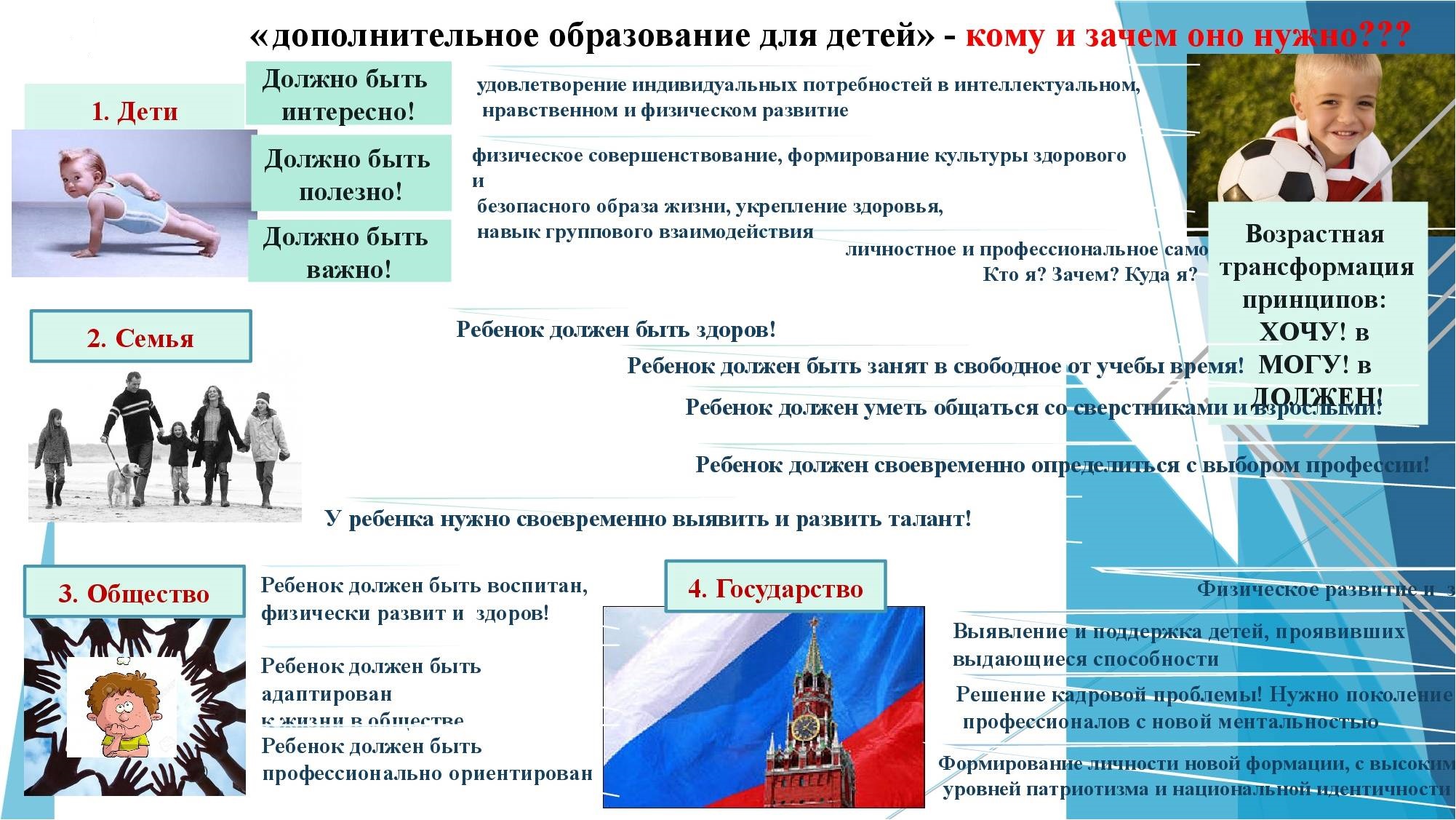 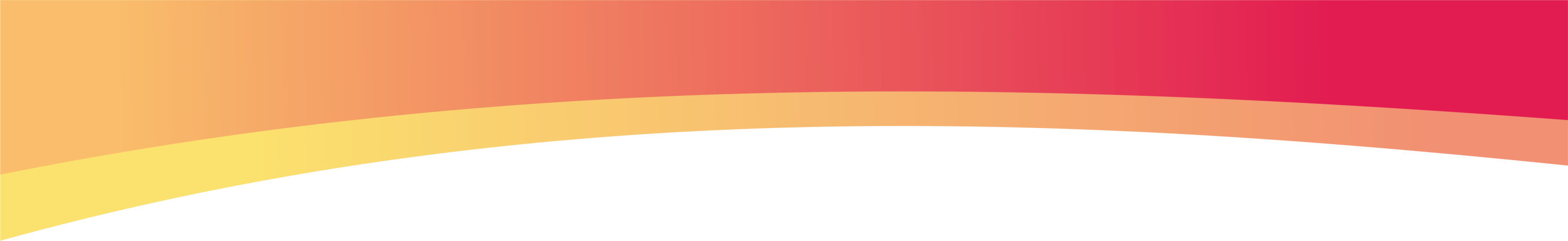 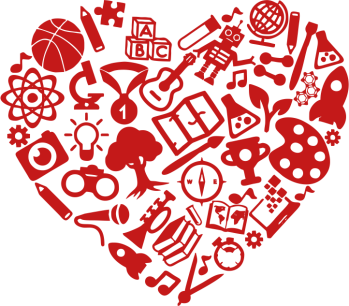 ПЕРВЫЙ ТУР ОЧНОГО ЭТАПА КОНКУРСА
Индивидуальное конкурсное испытание – открытый мастер-класс 

«Новые формы организации обучения и воспитания 
детей в дополнительном образовании»
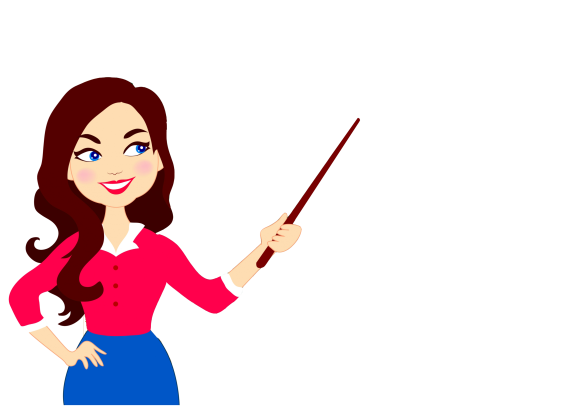 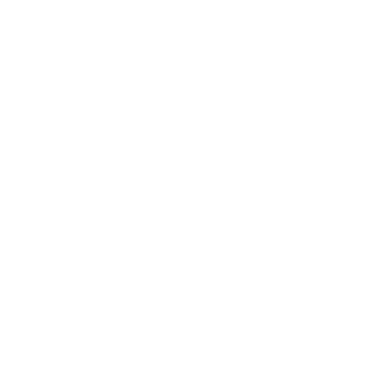 Макс. кол-во – 50 баллов
Критерии открытого мастер-класса
 «Новые формы организации обучения и воспитания детей в дополнительном образовании»
6
1
7
2
3
8
4
9
10
5
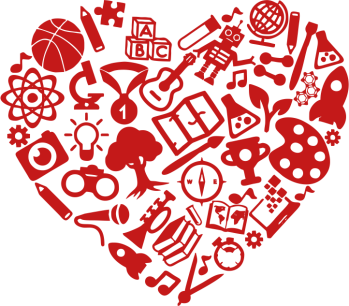 Групповое конкурсное испытание  - импровизационный конкурс «Проектирование дополнительного образовательного пространства для развития способностей и талантов детей»
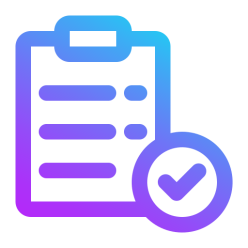 Оценка сформированности  4К – компетенций:

Коммуникация                        3. Критическое мышление
2.  Кооперация 			      4. Креативное мышление
Содержание конкурсного испытания включает организацию процесса совместной деятельности, выявляющей у участников компетенций командной работы по созданию, публичному представлению проекта образовательного пространства дополнительного образования детей.
Методический четверг
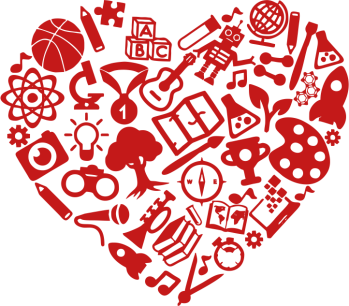 Индивидуальное конкурсное испытание «Педагогическое многоборье»
Педагогическая задача на применение образовательных, педагогических технологий (и др.) в деятельности педагога дополнительного образования детей в рамках конкурсного испытания представляется в конкретных визуальных и текстовых контентах, в том числе с использованием электронных носителей, выполнение, решение и представление которых осуществляется непосредственно и публично.

Педагогическая ситуация - визуализированная в кинофрагменте проблемная ситуация взаимодействия ребенка (детей) и взрослого (педагогов и (или) родителей), представленная на примере отобранного завершенного сюжета (в соответствии с фильмографией о школе, воспитании, образовании), в отношении которой конкурсант после предварительного просмотра и анализа, публично предлагает (представляет) свое педагогическое решение по данной ситуации, отвечает на вопросы жюри.
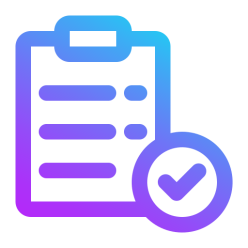 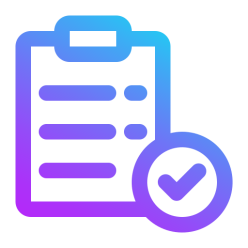 Методический четверг
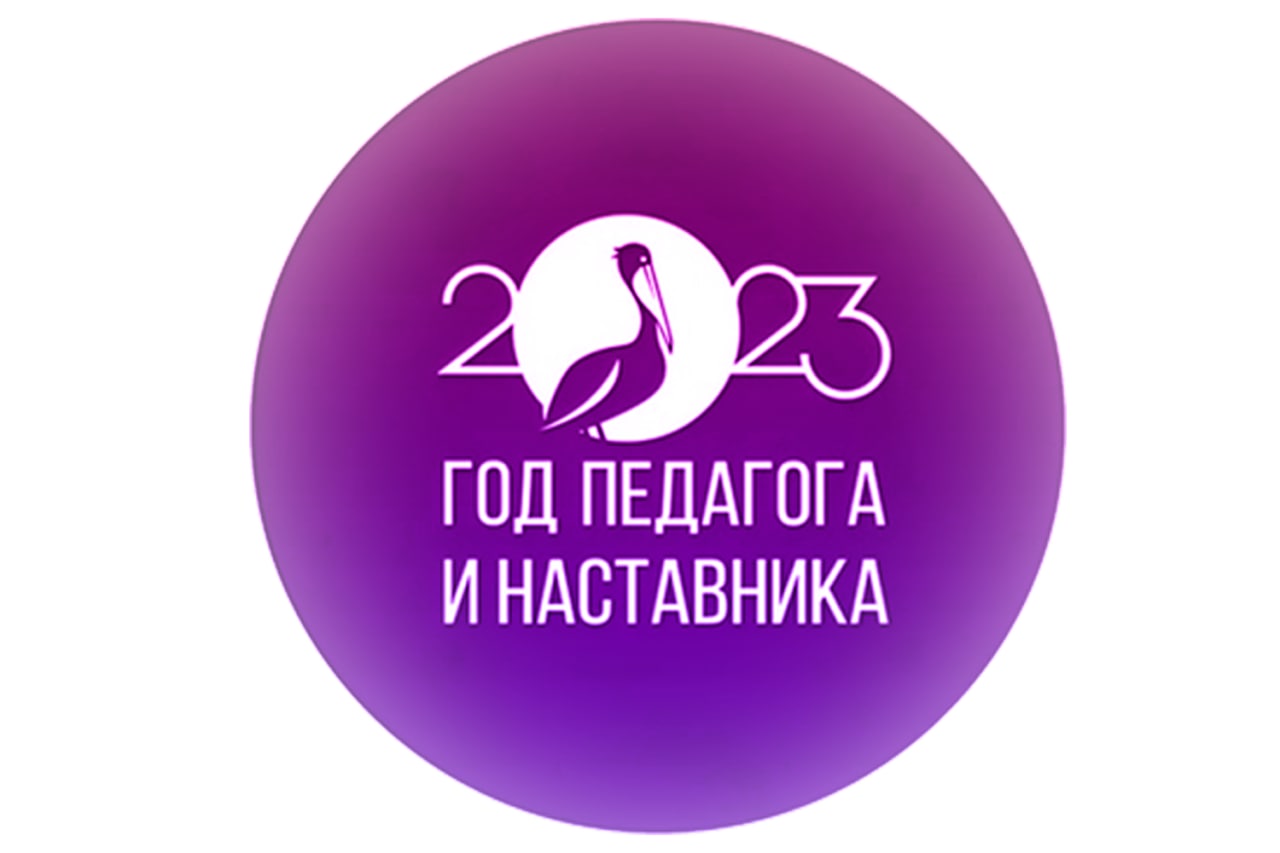 Конкурсное испытание «Высшая Лига дополнительного образования детей»
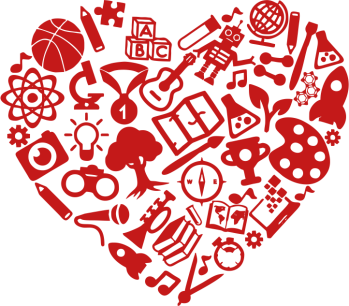 Профессиональный диалог 
с представителем Министерства по вопросам текущего состояния и перспектив развития системы дополнительного образования
Определение знаний нормативно-правовой информации обеспечения системы дополнительного образования:
Федеральный закон от 29.12.2012 №273-ФЗ "Об образовании Российской Федерации"
Концепция развития дополнительного образования детей до 2030 года;
Профессиональный стандарт педагог дополнительного образования детей и взрослых;
 Федеральные программы «Успех каждого ребенка» и др.
Методический четверг
Конкурсная деятельность и участие 
в педагогических фестивалях и мастер-классах
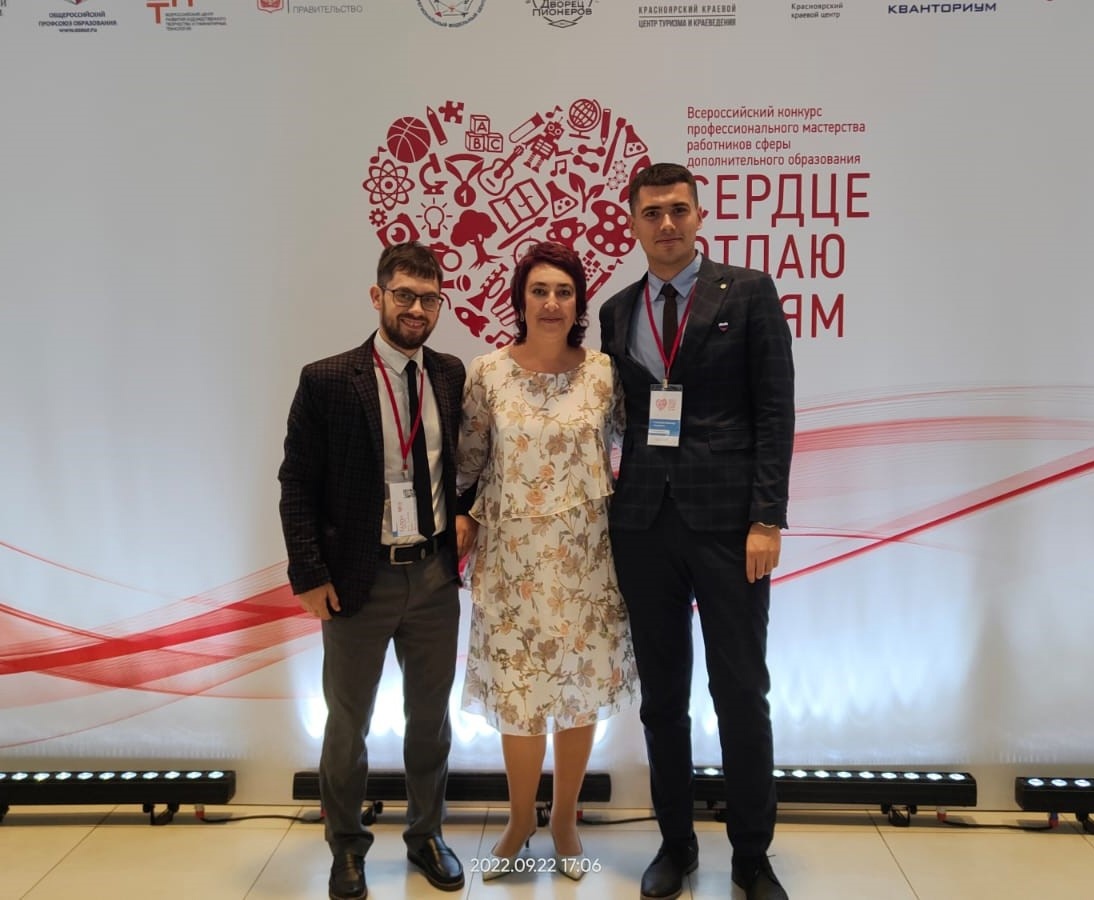 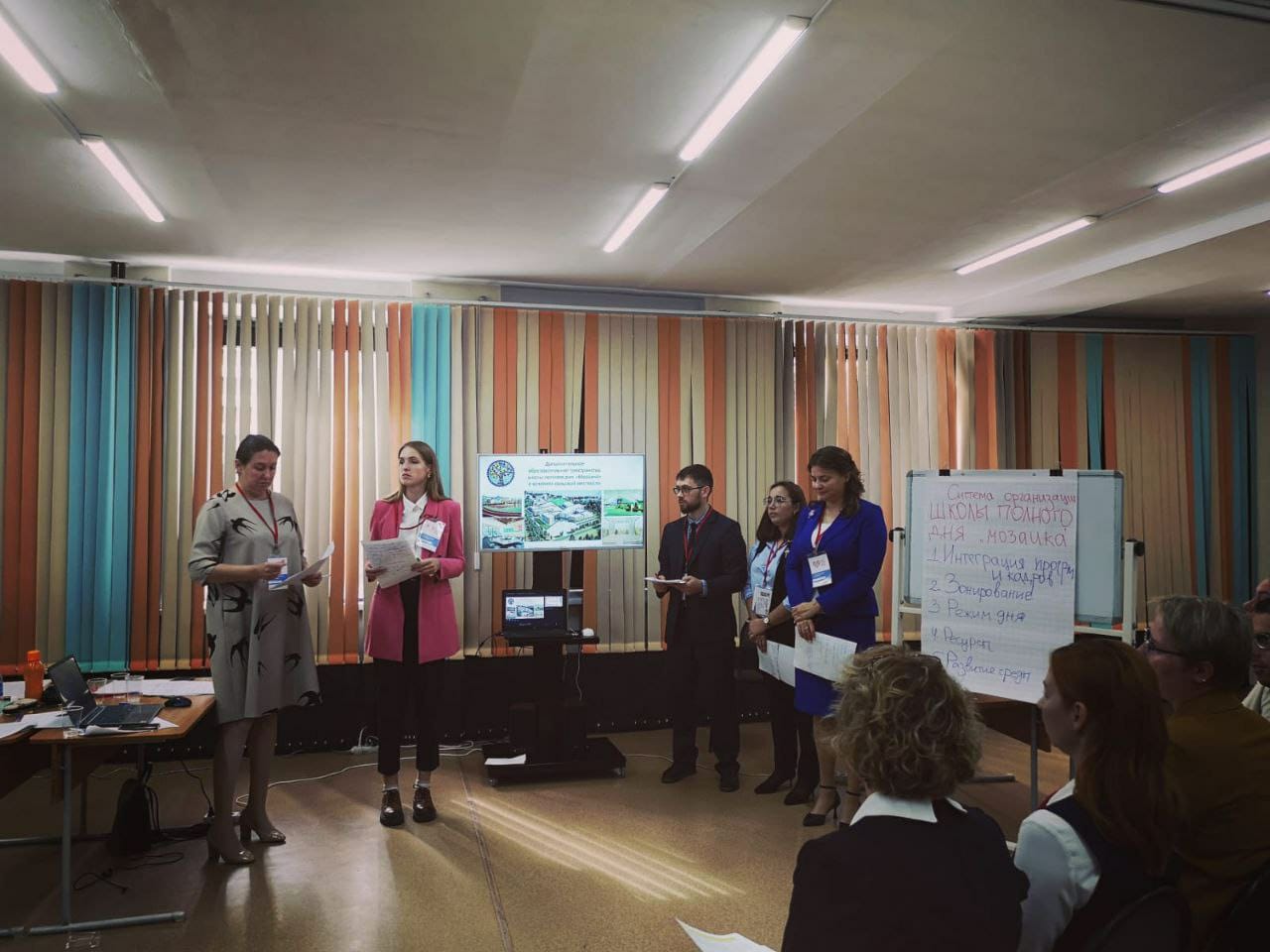 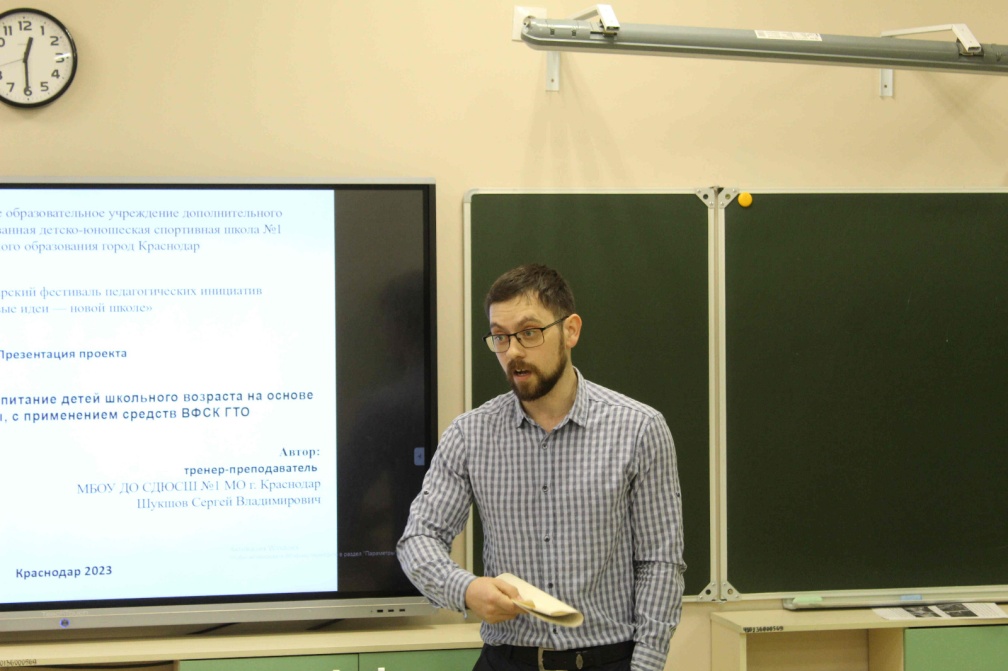 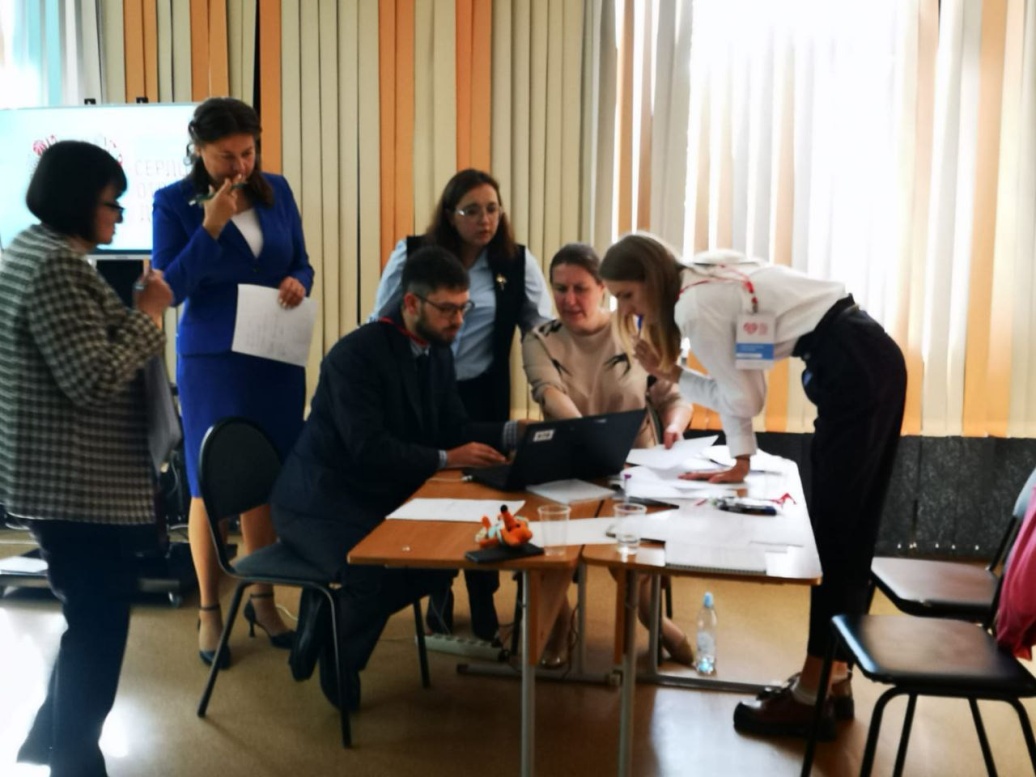 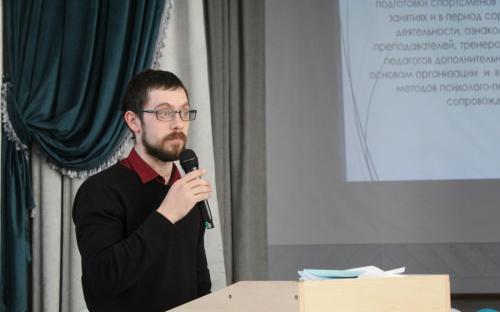 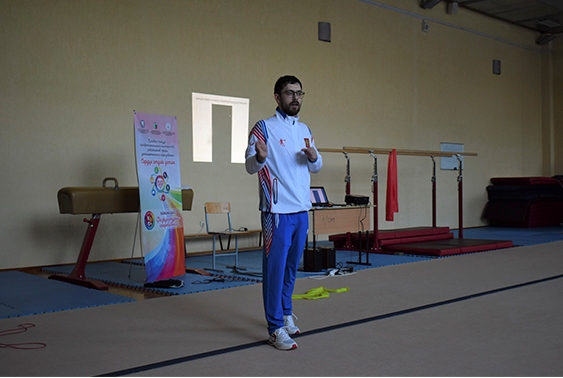 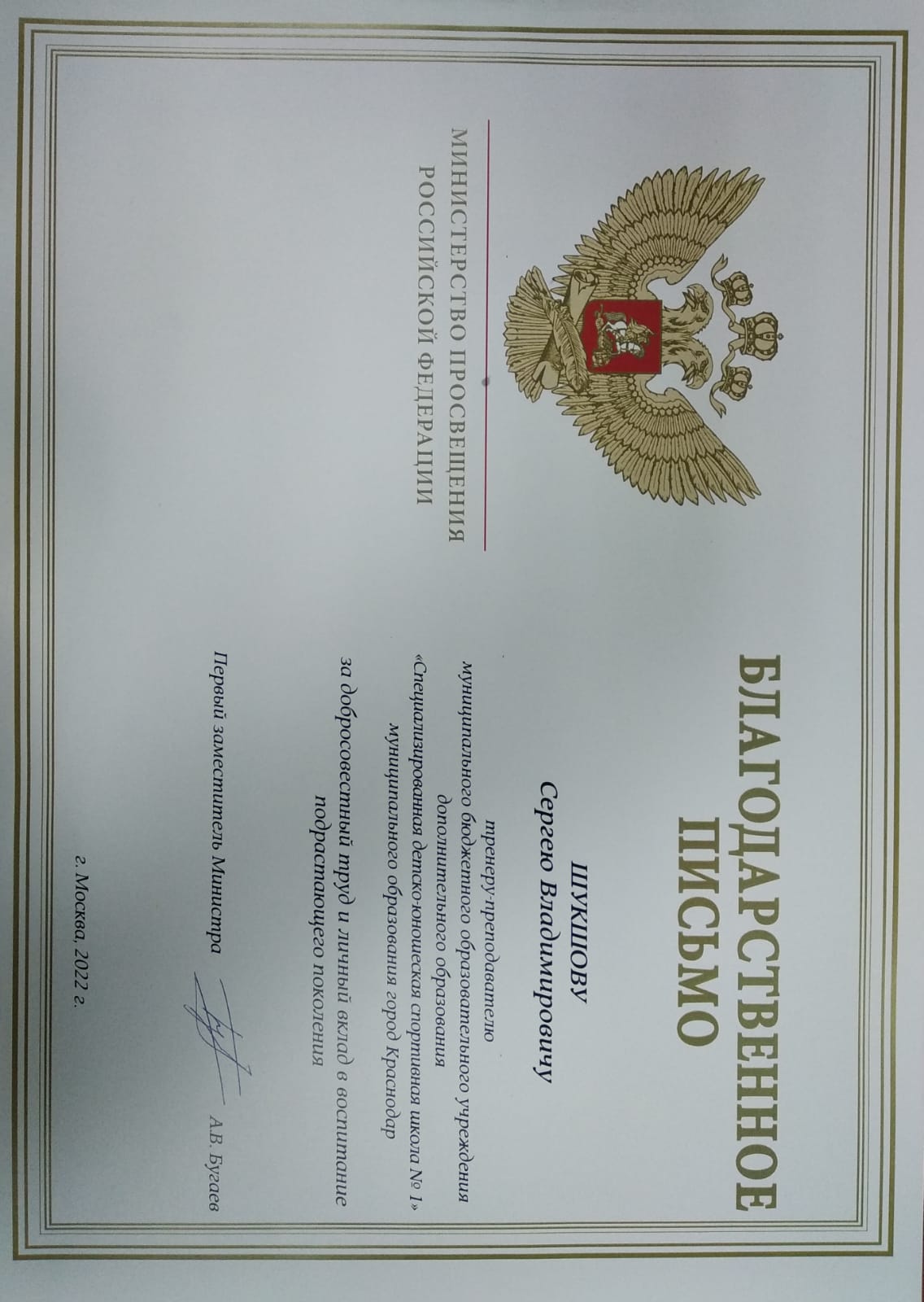 РЕЗУЛЬТАТЫ КОНКУРСНОЙ И ПРОЕКТНОЙ ДЕЯТЕЛЬНОСТИ
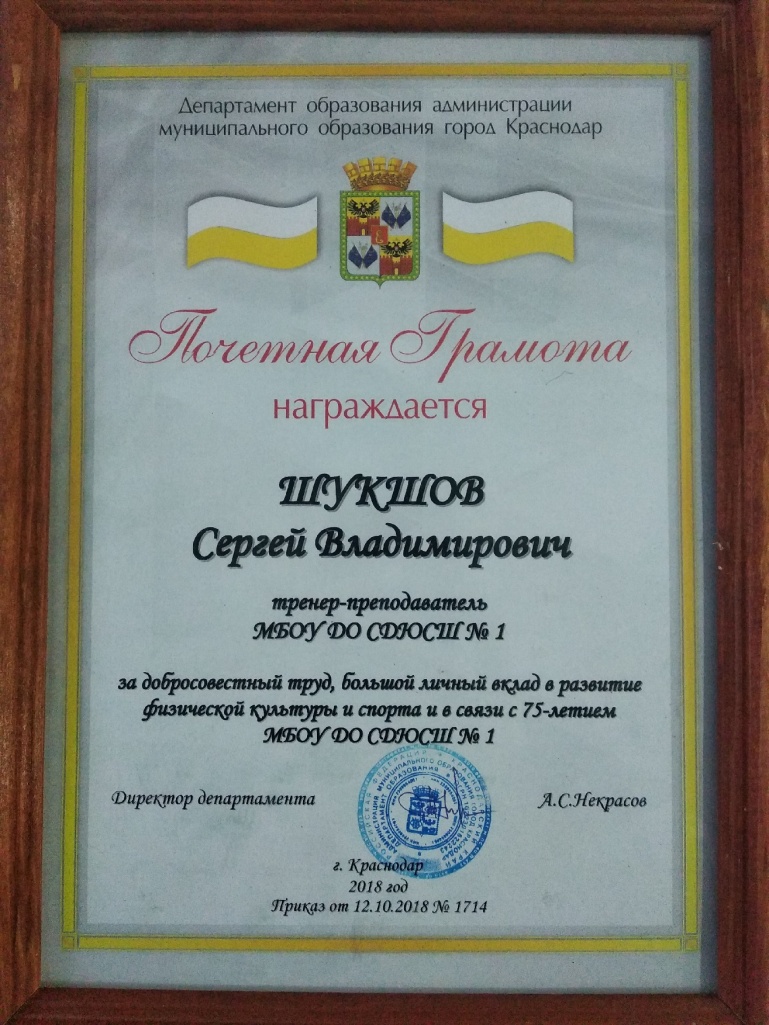 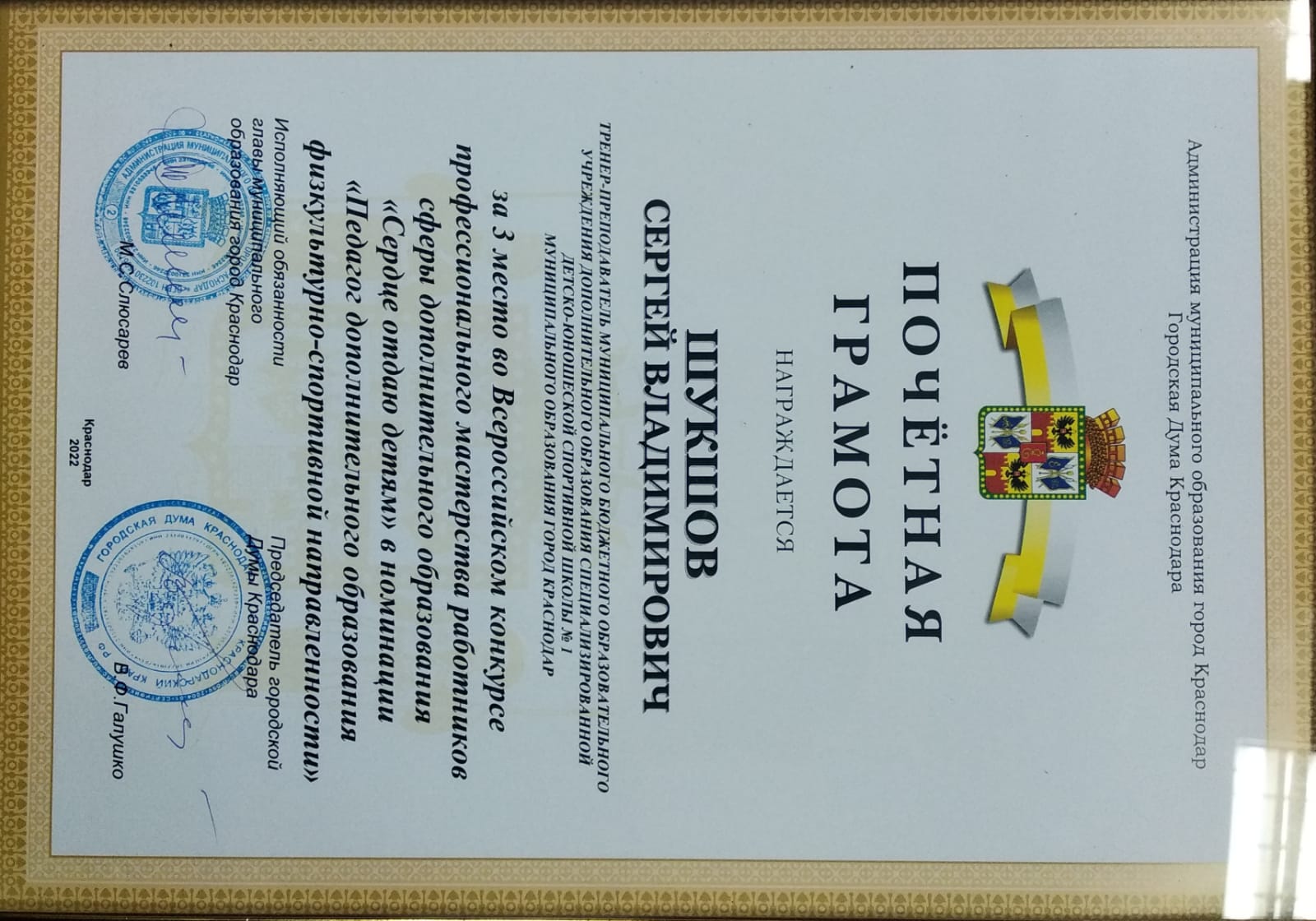 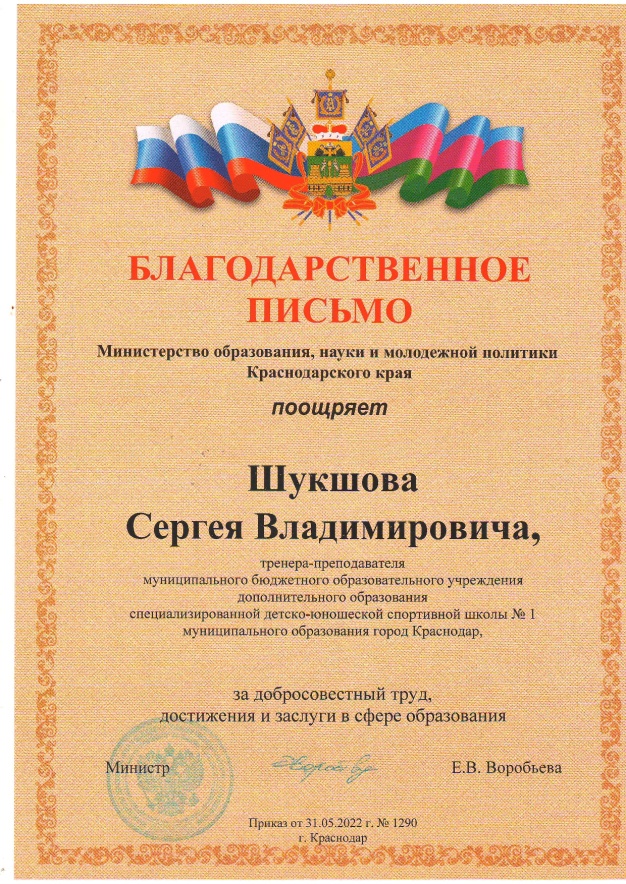 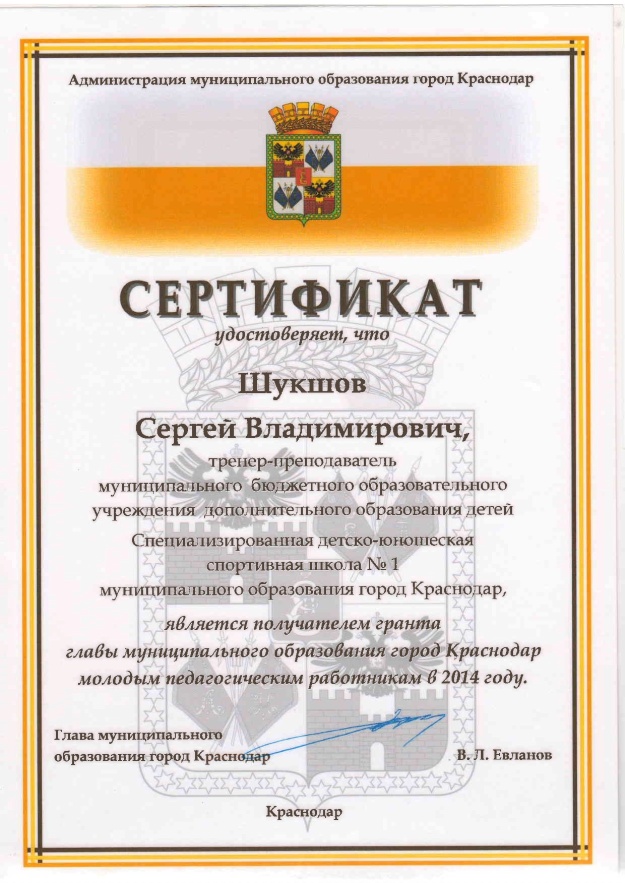 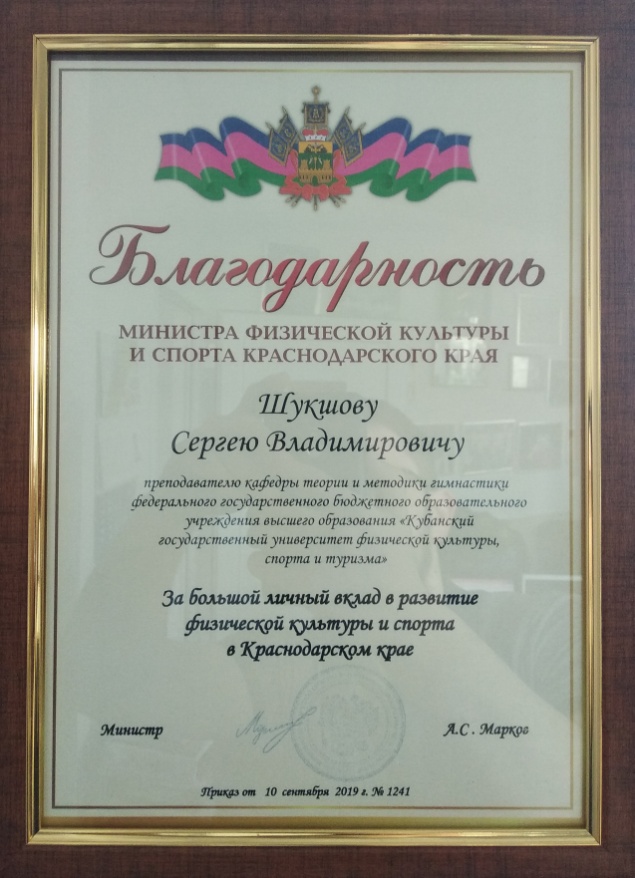 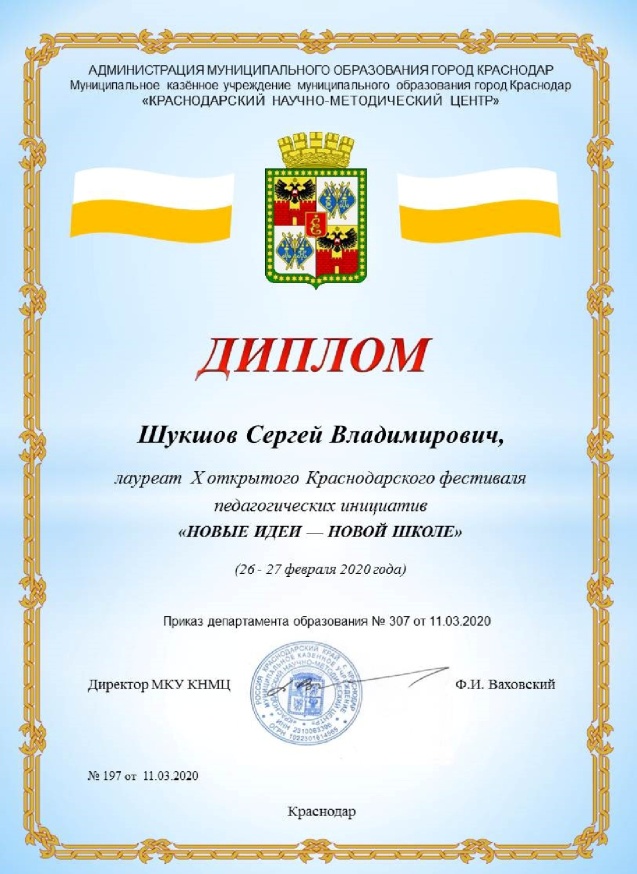 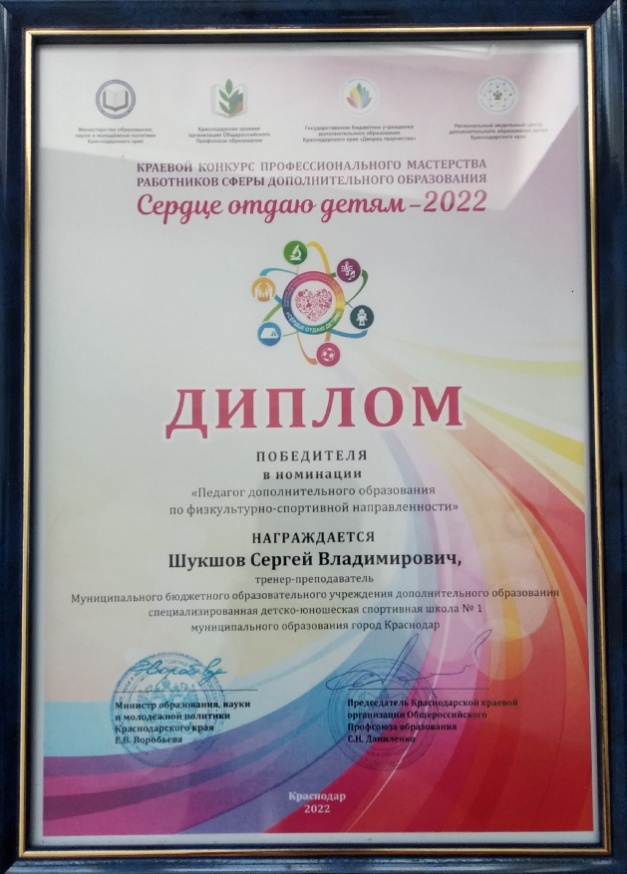 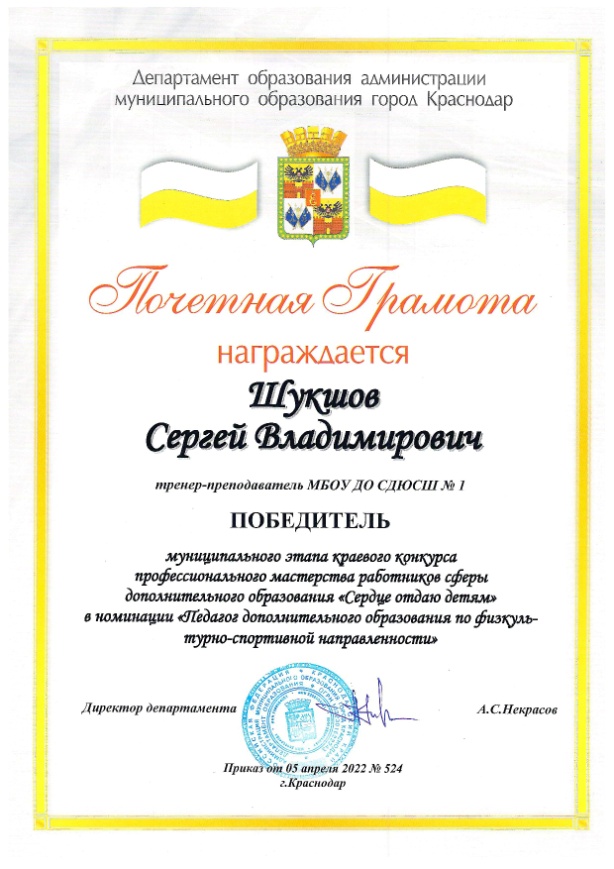 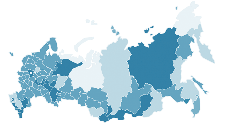 Оренбургская область
От учителя наставника – к ученику – молодому специалисту
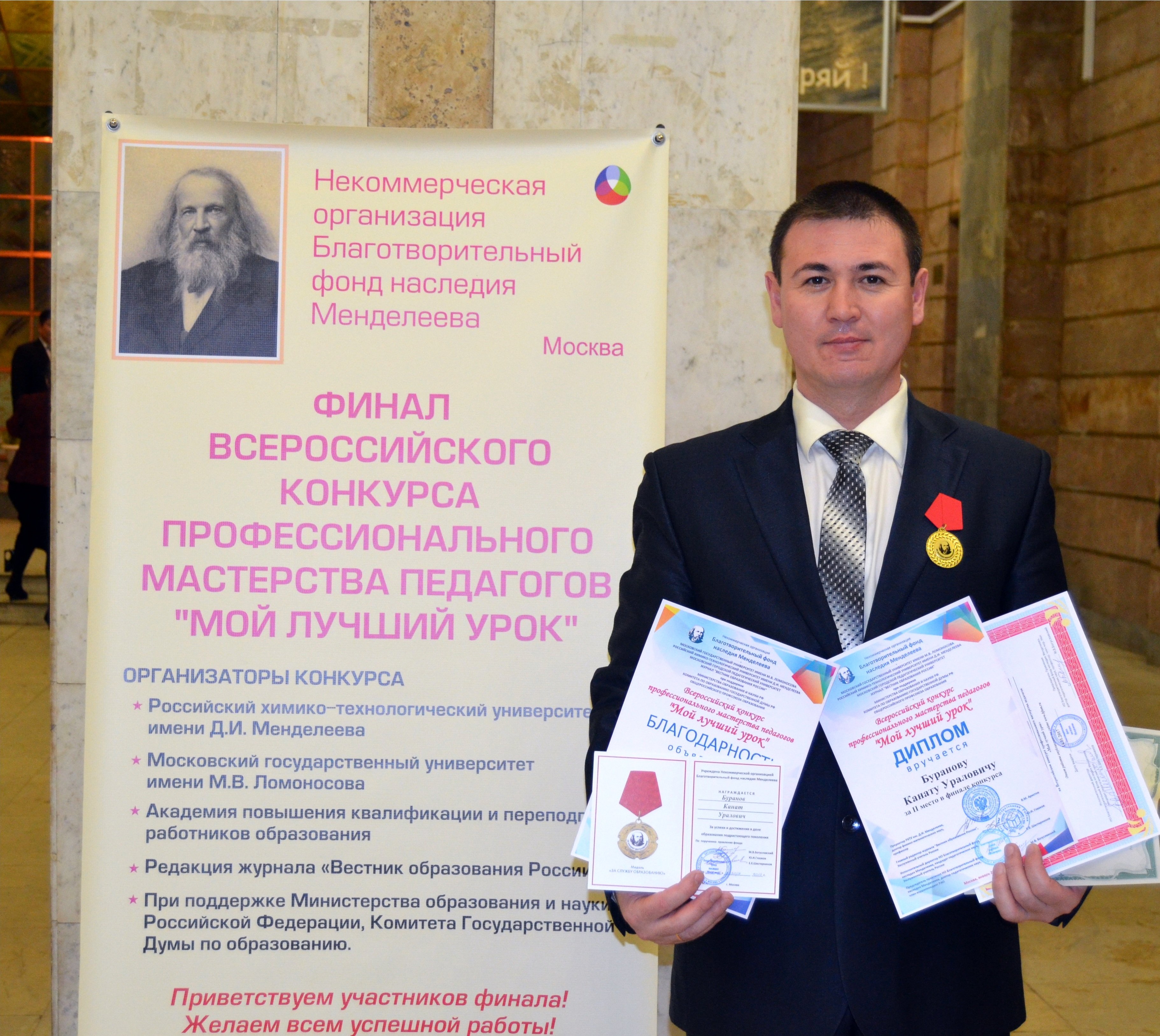 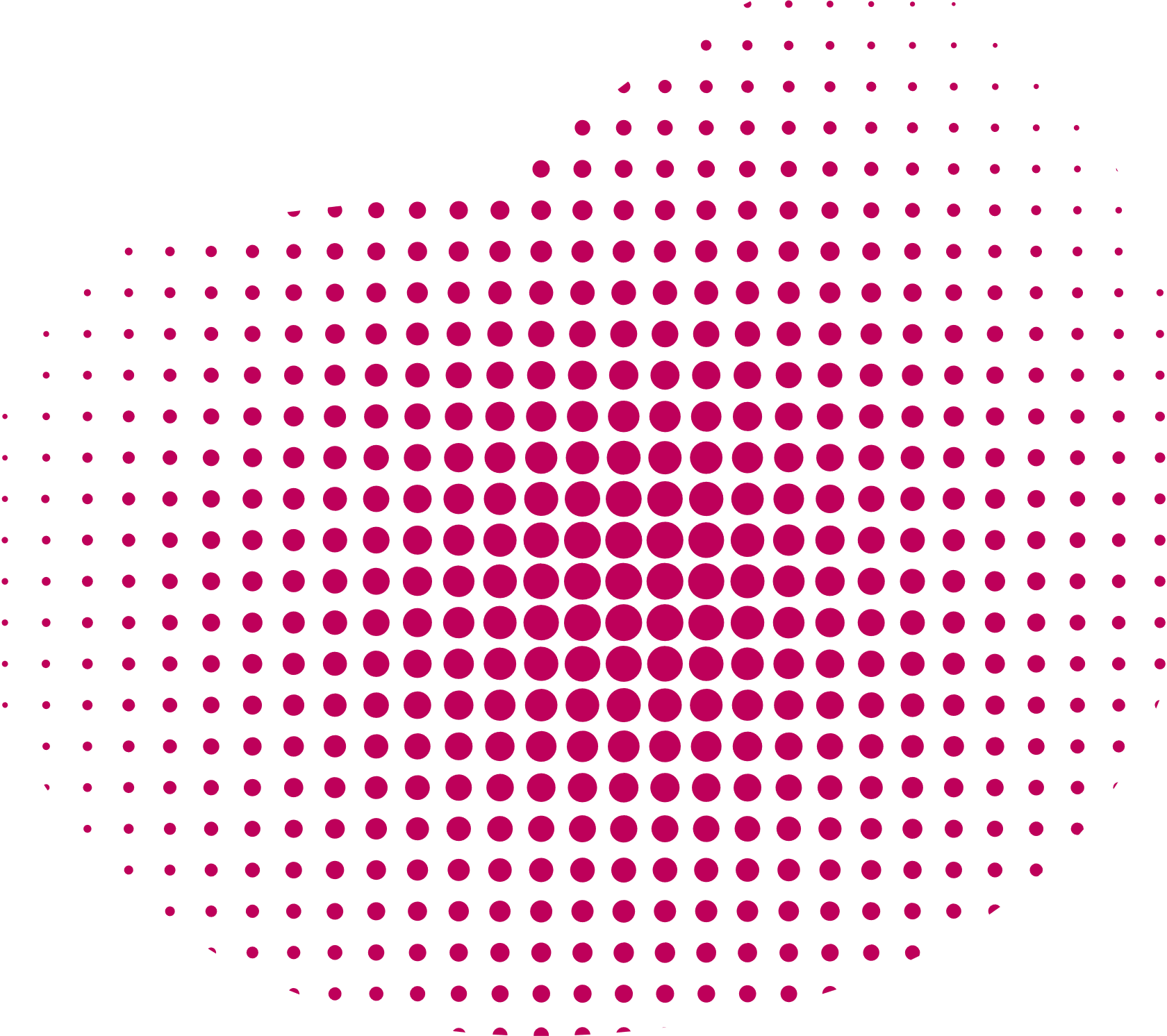 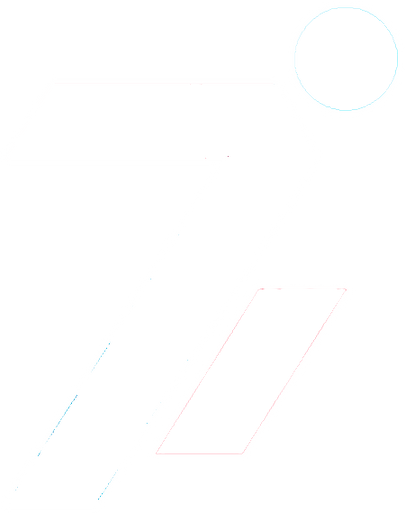 Буранов Канат Уралович, 
учитель физической культуры муниципального автономного общеобразовательного учреждения «Средняя общеобразовательная школа №1                         п. Энергетик» Новоорского района Оренбургской области
Методический четверг
24
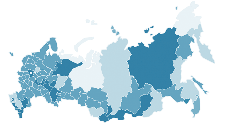 Брянская область
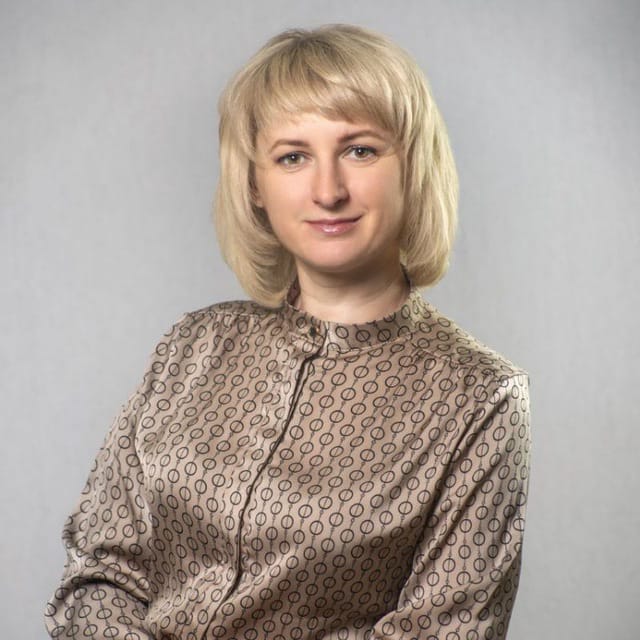 Куратор сегодня – педагог и наставник для каждого студента
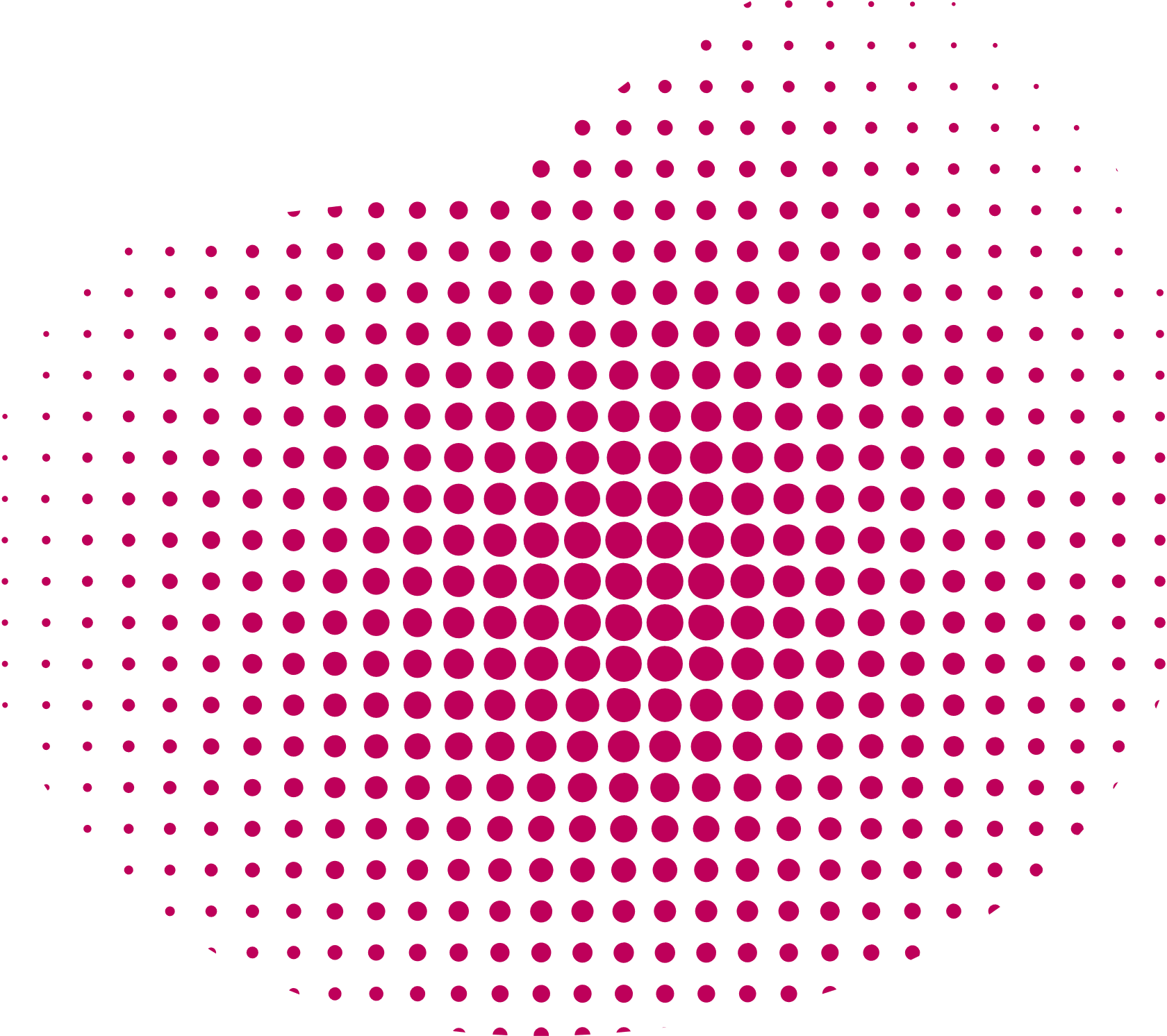 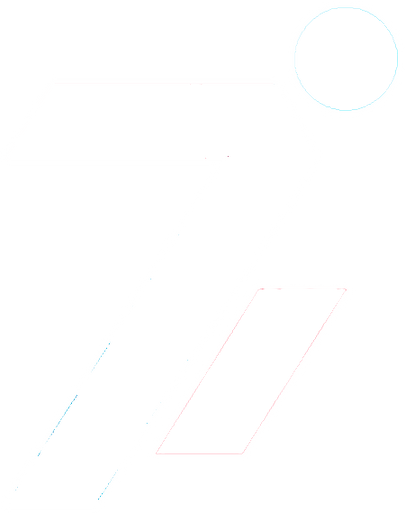 Карпенкова Елена Николаевна, 
преподаватель дисциплины «Теория и история физической культуры и спорта» федерального государственного бюджетного учреждения профессиональной образовательной организации «Брянское государственное училище (колледж) олимпийского резерва»
Методический четверг
25
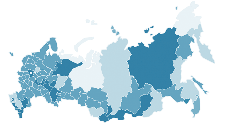 Брянская область
Куратор сегодня – педагог и наставник для каждого студента
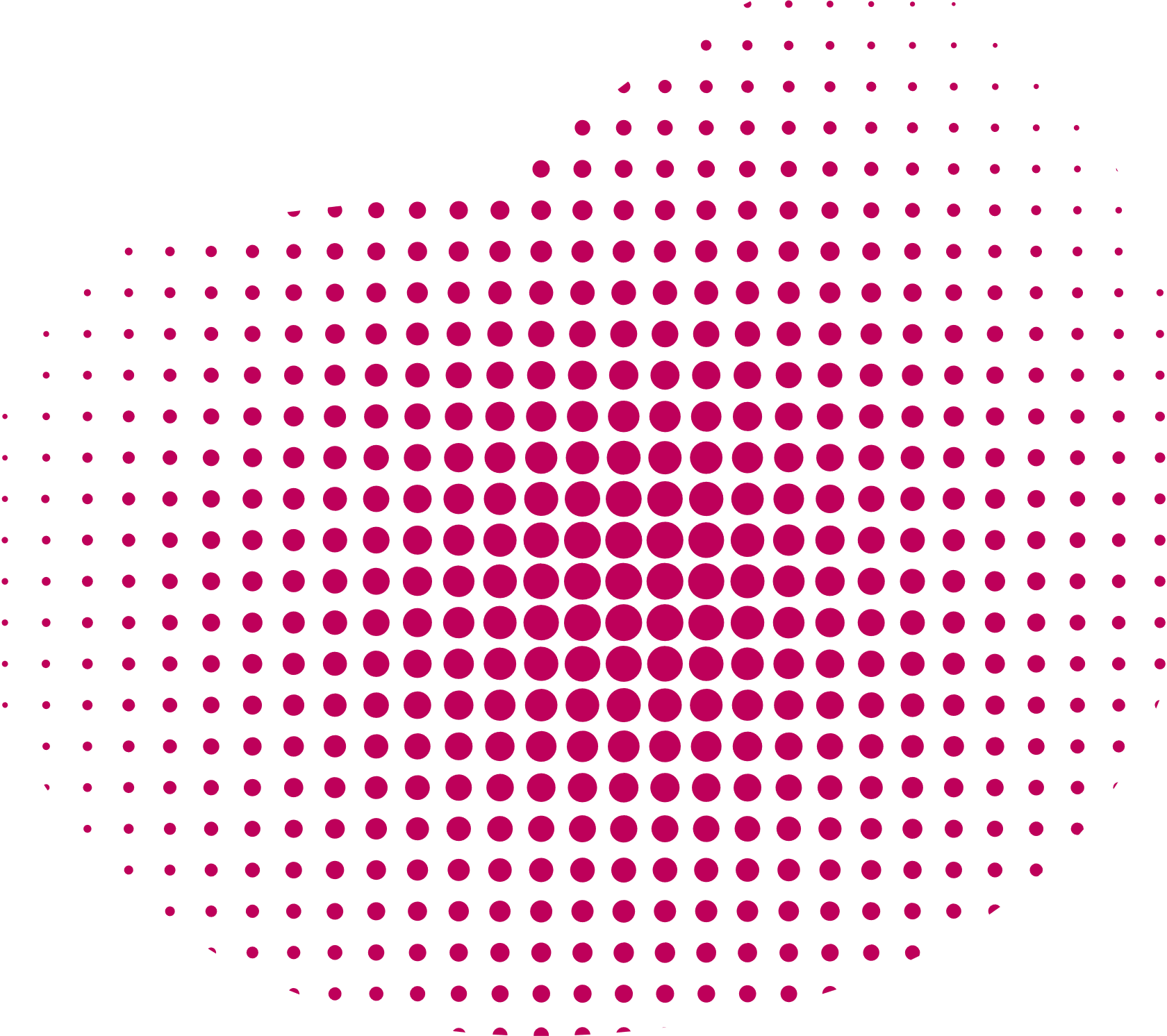 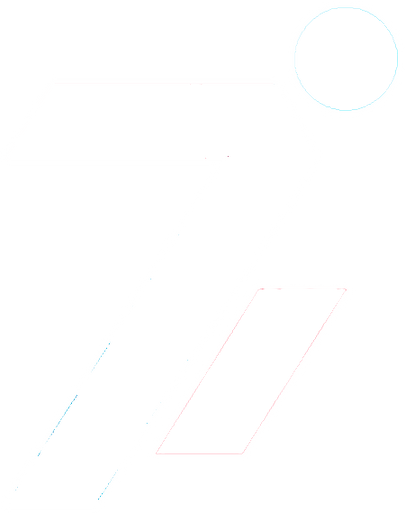 Горбунова Александра, 
студентка 2 курса, Брянского училища олимпийского резерва, специализация легкая атлетика
Методический четверг
26
Методический четверг
СПАСИБО ЗА ВНИМАНИЕ!
г. Москва, ул. 
Краснодарская 59
+ 7 (495) 360 72-46
+ 7 (495) 360 84-56
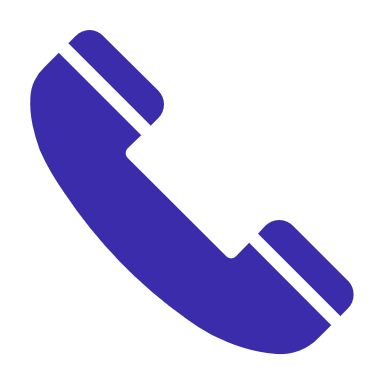 fcomofv@mail.ru